WHY ISAGENIX
AND WHY
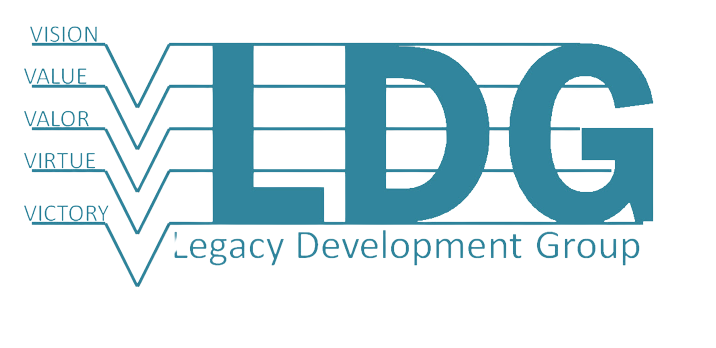 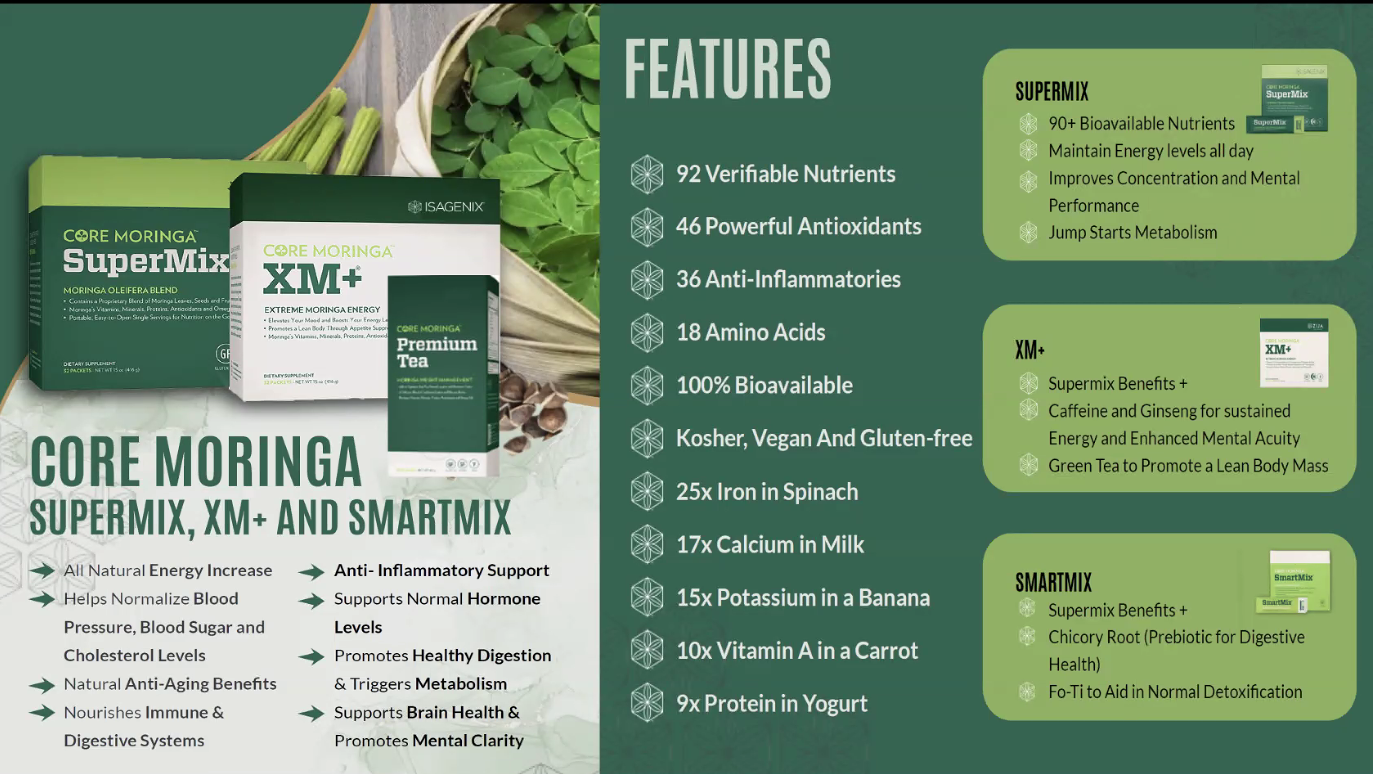 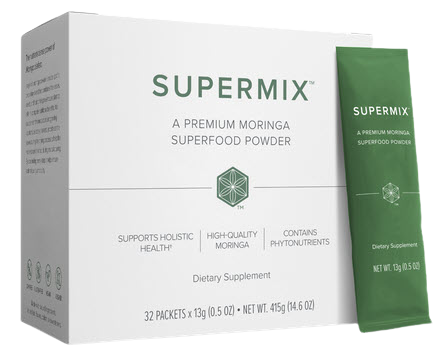 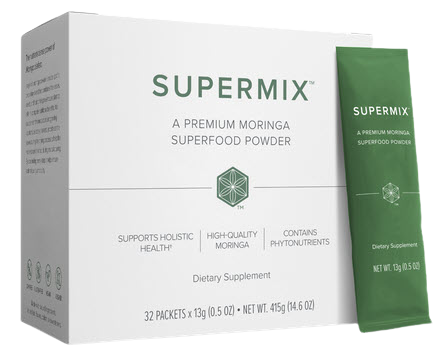 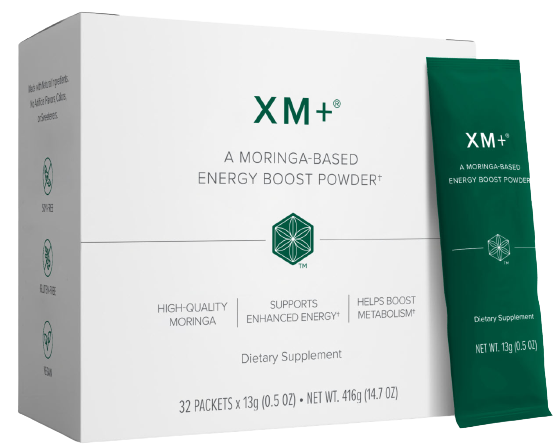 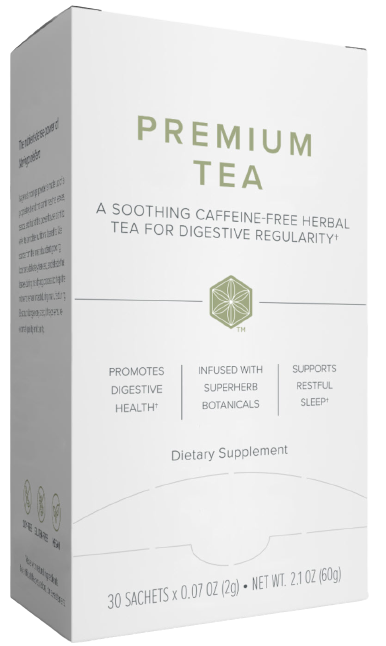 AND WHY?
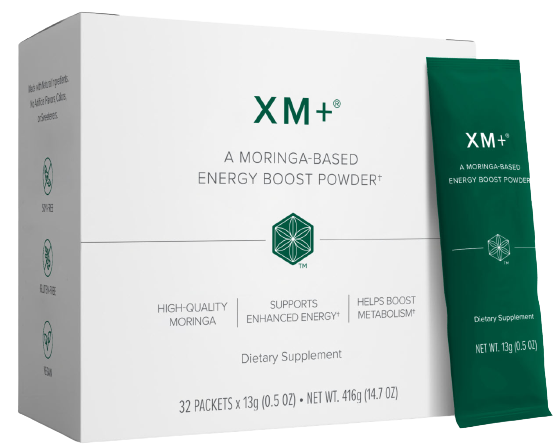 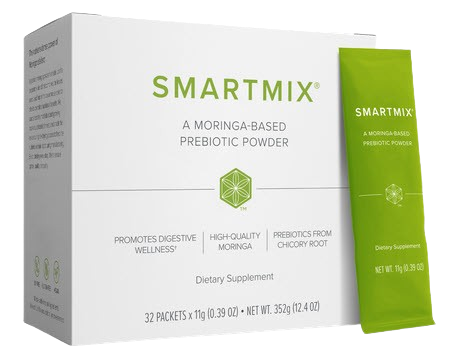 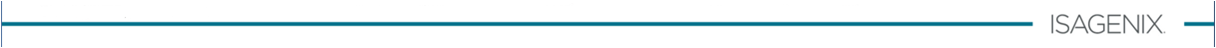 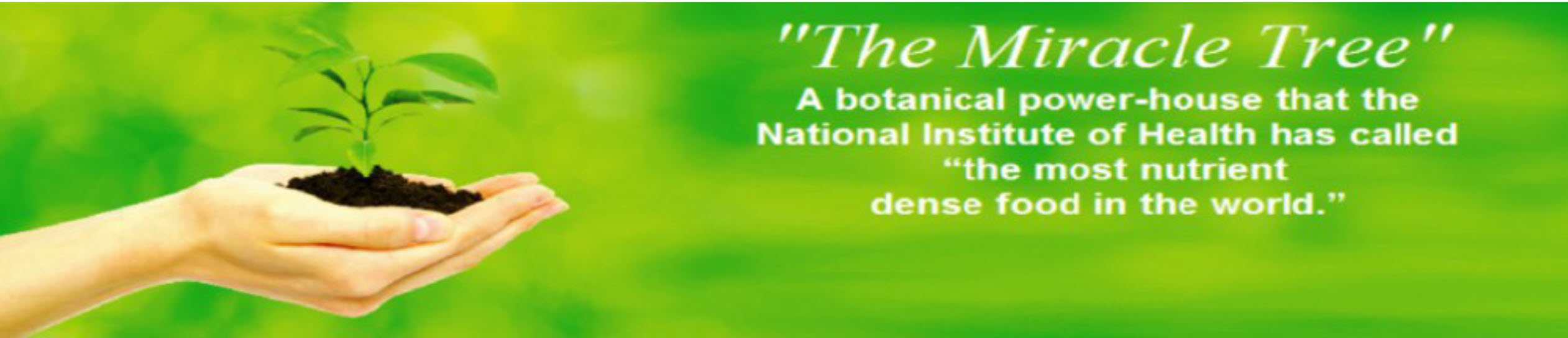 Moringa Oleifera- Nature’s Miracle Tree

Vitamins
Vitamin A (Alpha and Beta Carotene), B, B1, B2, B3, B5, B6, B12, C, D,
E, K, Dietary Folate, Biotin and many more.

Minerals
Calcium, Chloride, Chromium, Copper, Florine, Iron, Manganese, Magnesium, Molybdenum, Phosphorous, Potassium, Threonine, Tryptophan, Valine

All 9 Essential Amino Acids
Histidine, Isoleucine, Leucine, Lysine, Methionine, Phenylelenine, Threonine, Tryptophan, Valine

10 Additional Amino Acids
Alanine, Arginine, Aspartic Acid, Cystine, Glutamine, Glycine, Histidine, Proline, Serine, Tyrosine

Other Beneficial Nutrients
Chlorophyll,Cytokines  Carotenoids, Flavonoids, Omega (3,6,9) oils, Plant Sterols, Polyphenois, Lutein, Xanthins, Rutin and more
AND WHY?
Gram for gram, fresh Moringa leaves contain

17x the Calcium of Milk
10x the Vitamin A of Carrots
9x the Protein of Yogurt
15x the Potassium of Bananas
7x the Vitamin C of Oranges
25 x the Iron in Spinach
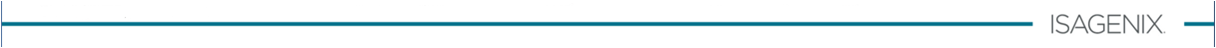 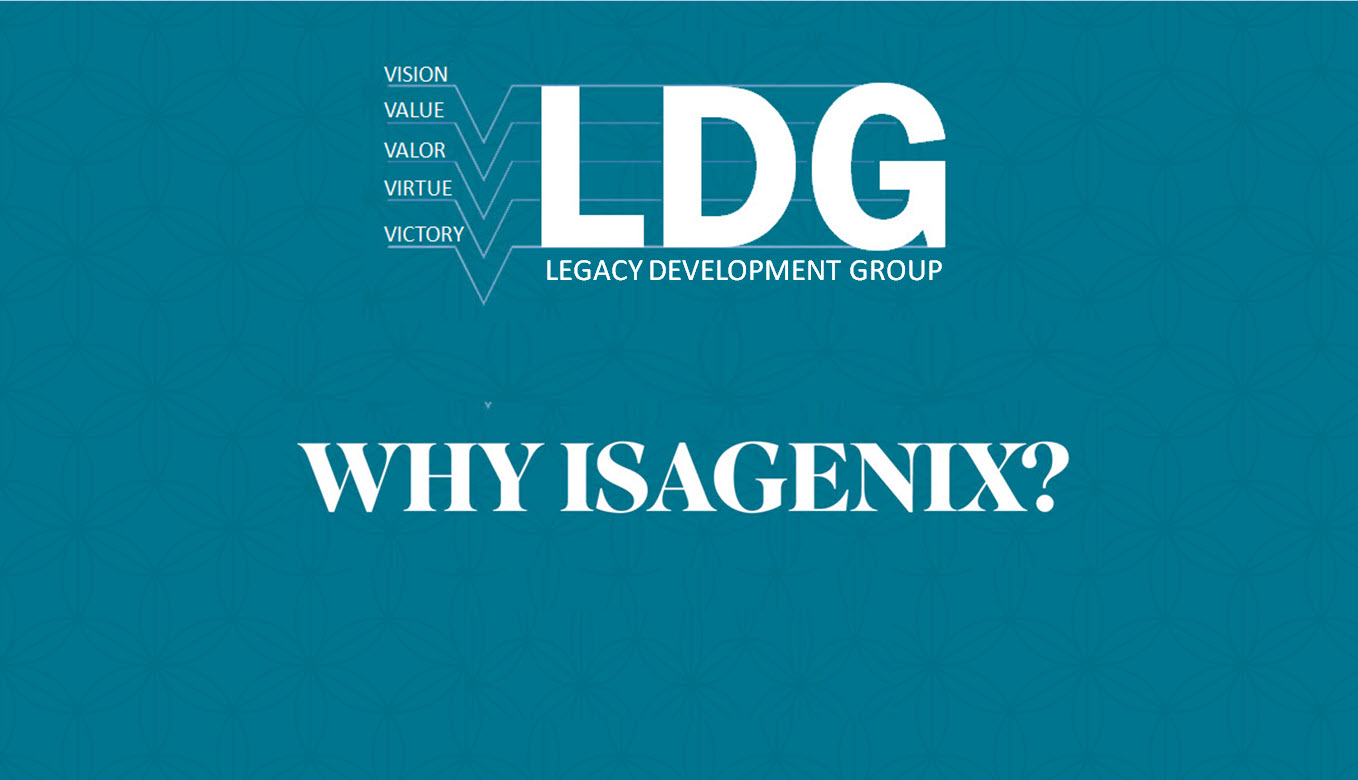 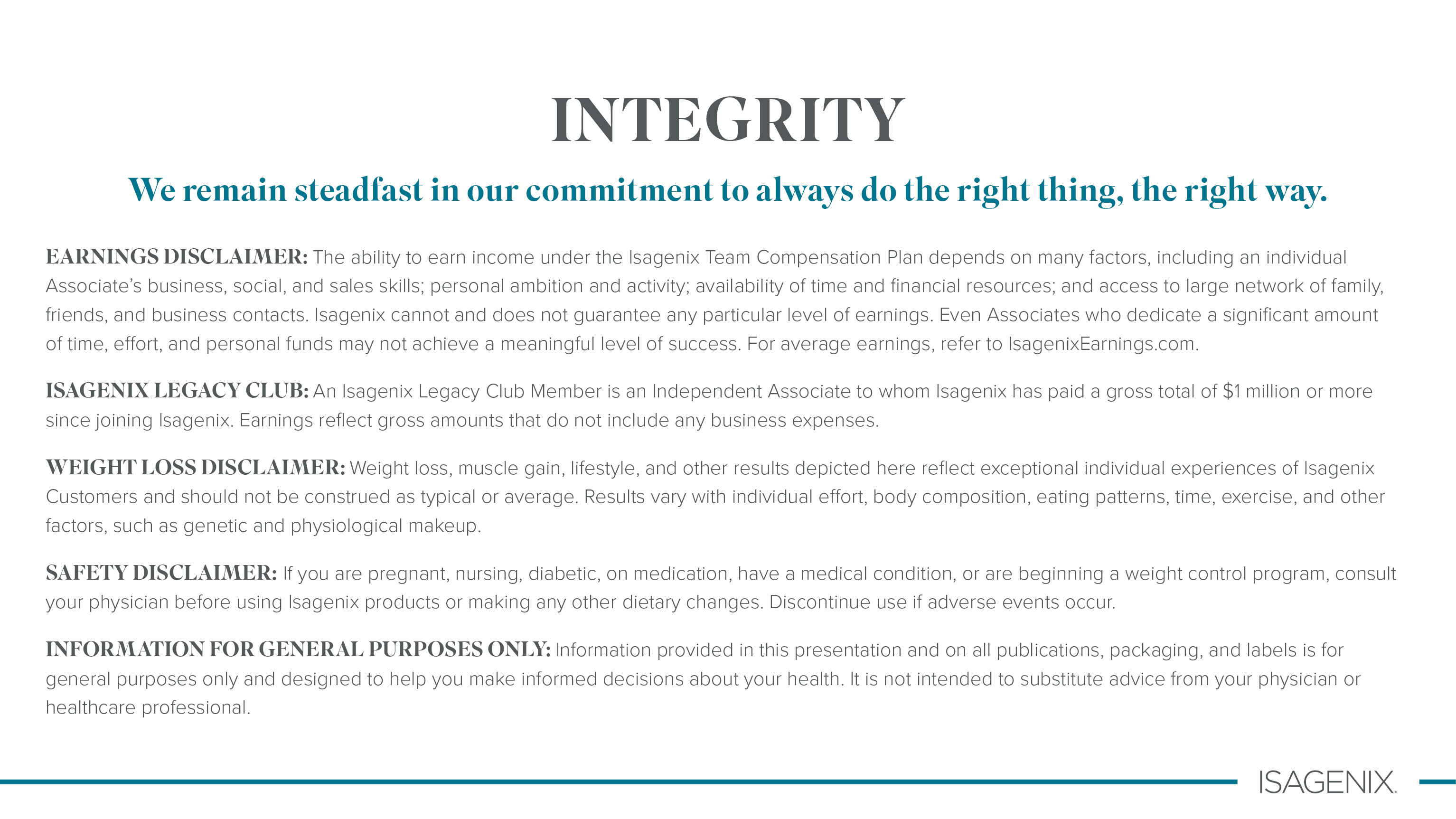 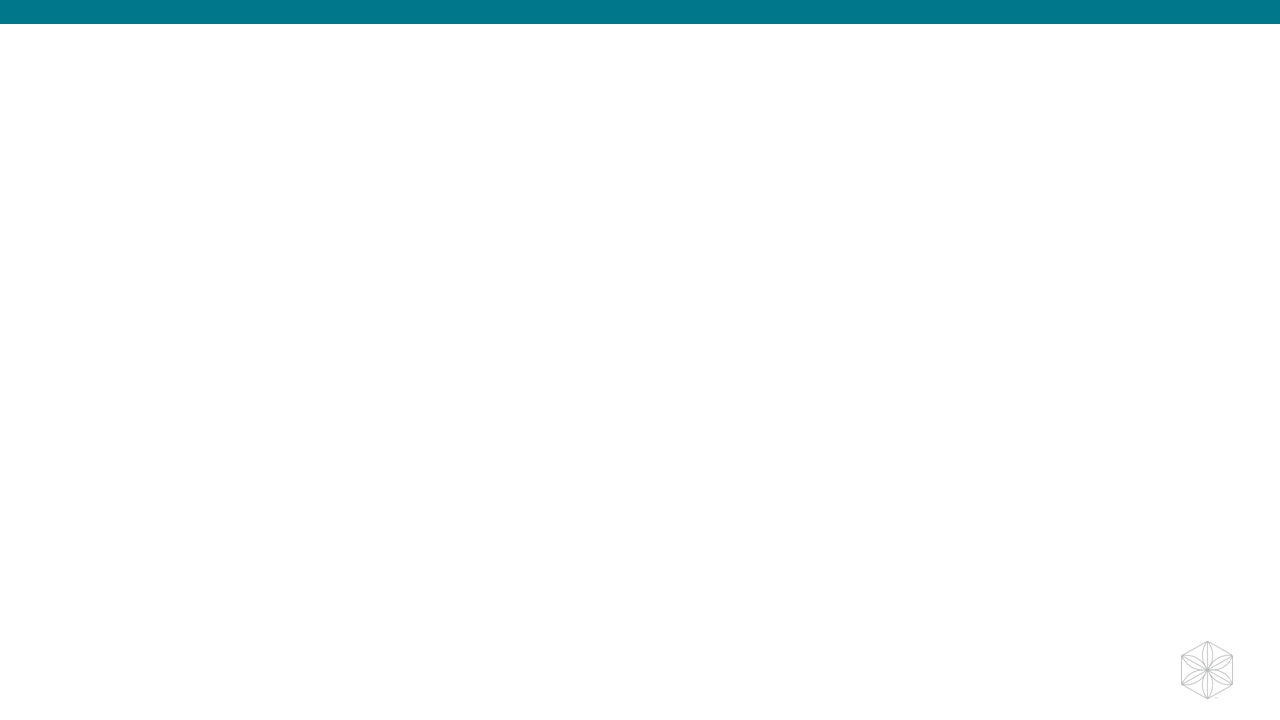 Imagine Your Ideal Life
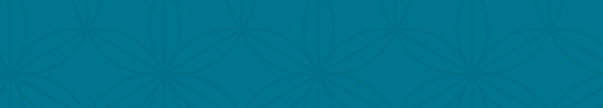 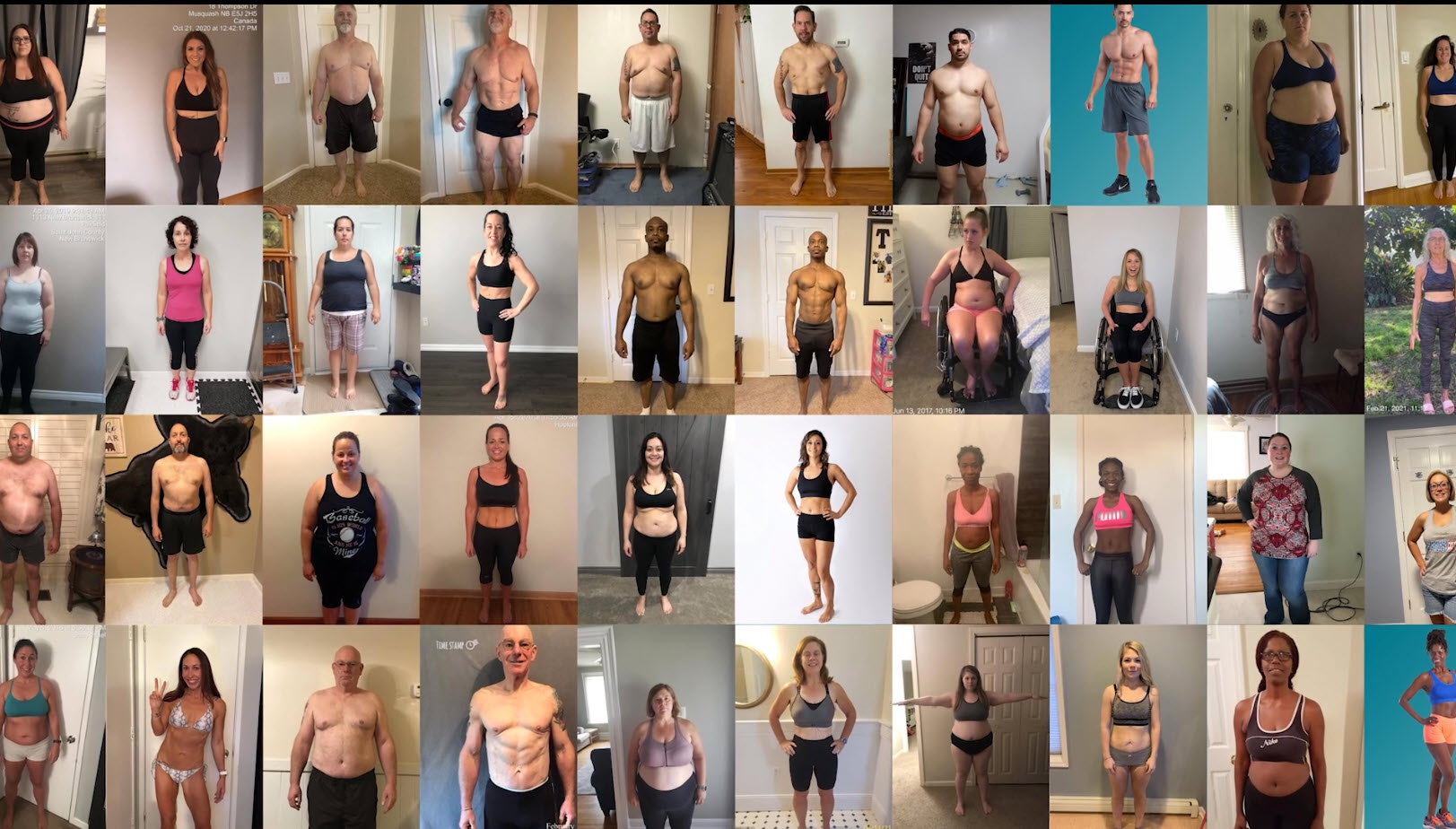 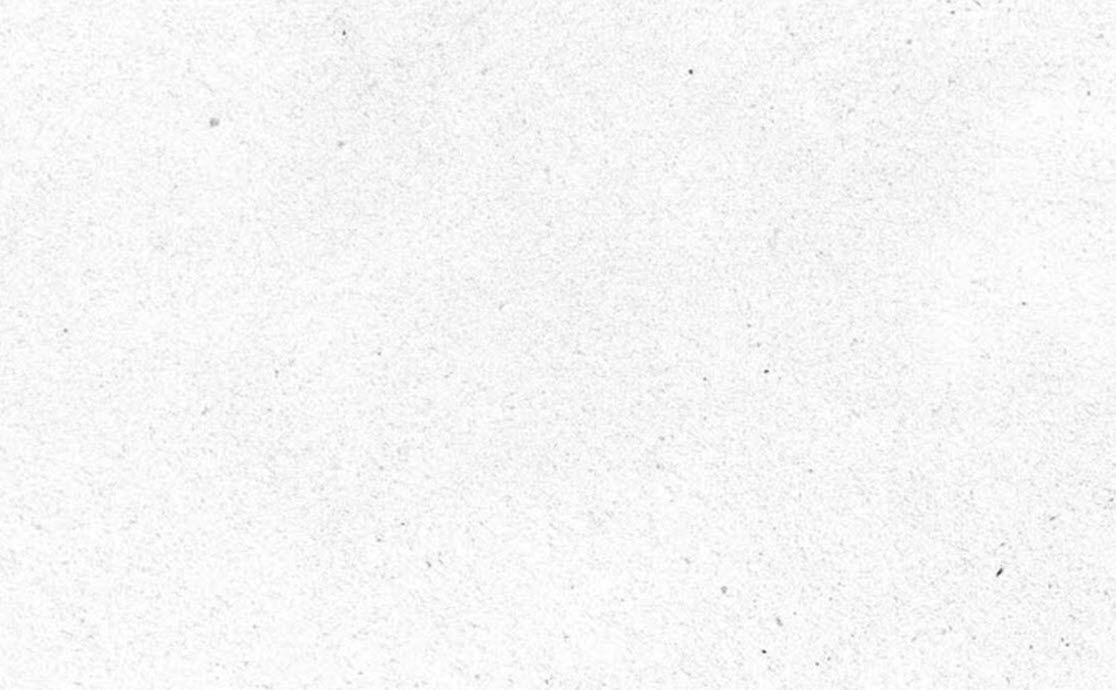 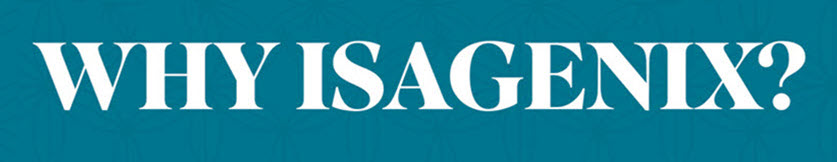 If you want to feel better, 
Isagenix can help with that.
YOUR OWN VIRTUAL STORE
1
AND WHY?
No Storefront necessary
  No Employees
  Minimal Investment (other than reclaiming your health)


Proven system with: 
  Trainings
  Events
  Marketing
  Social media support
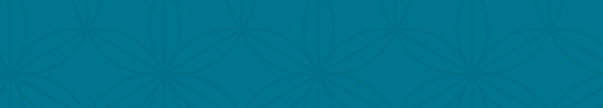 Real Individuals, 
Real results.
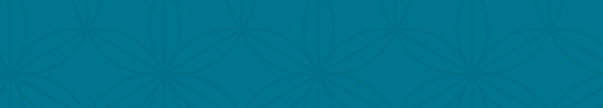 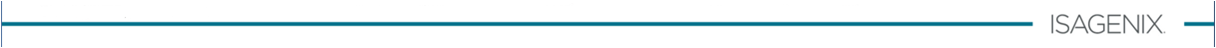 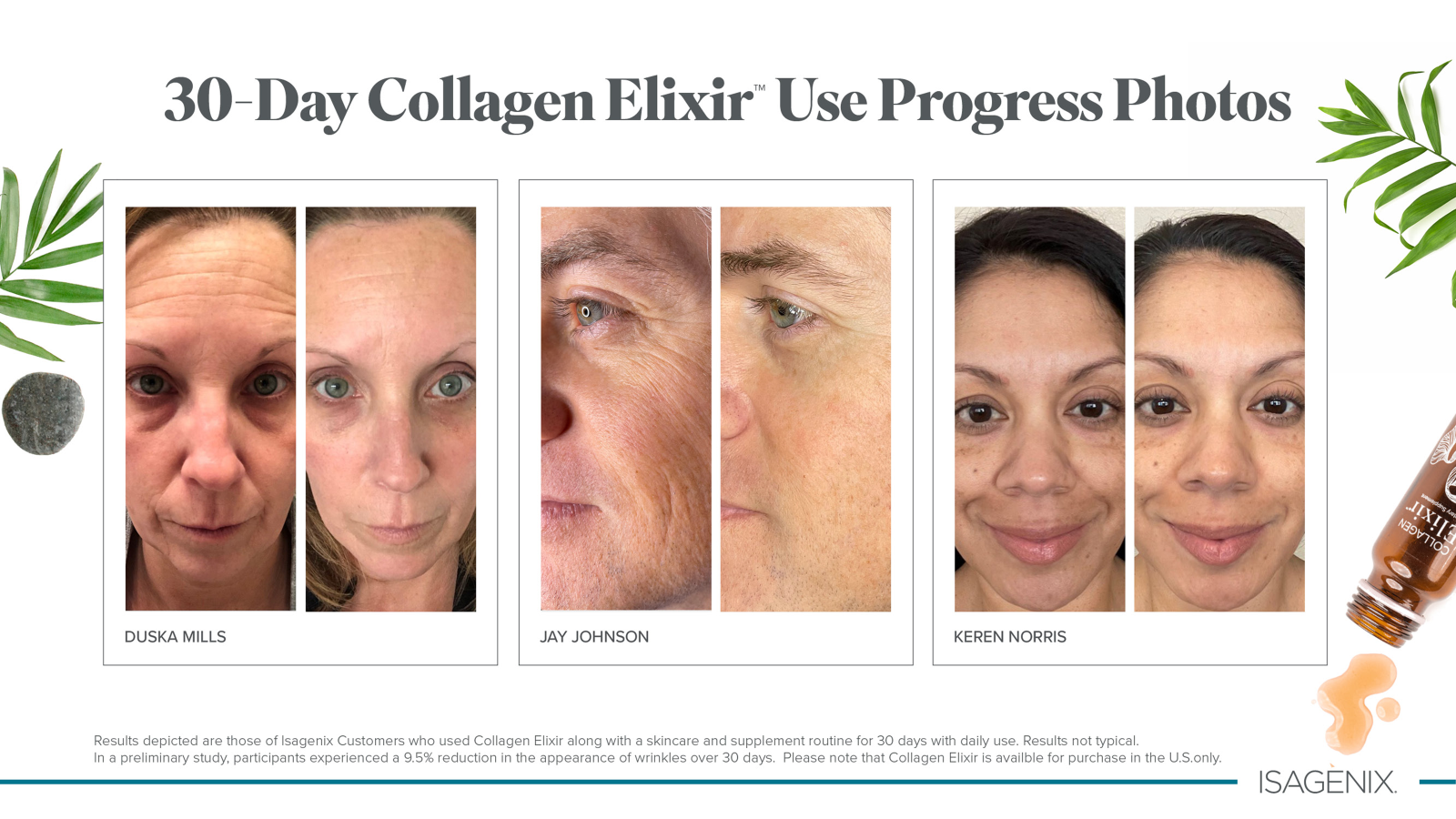 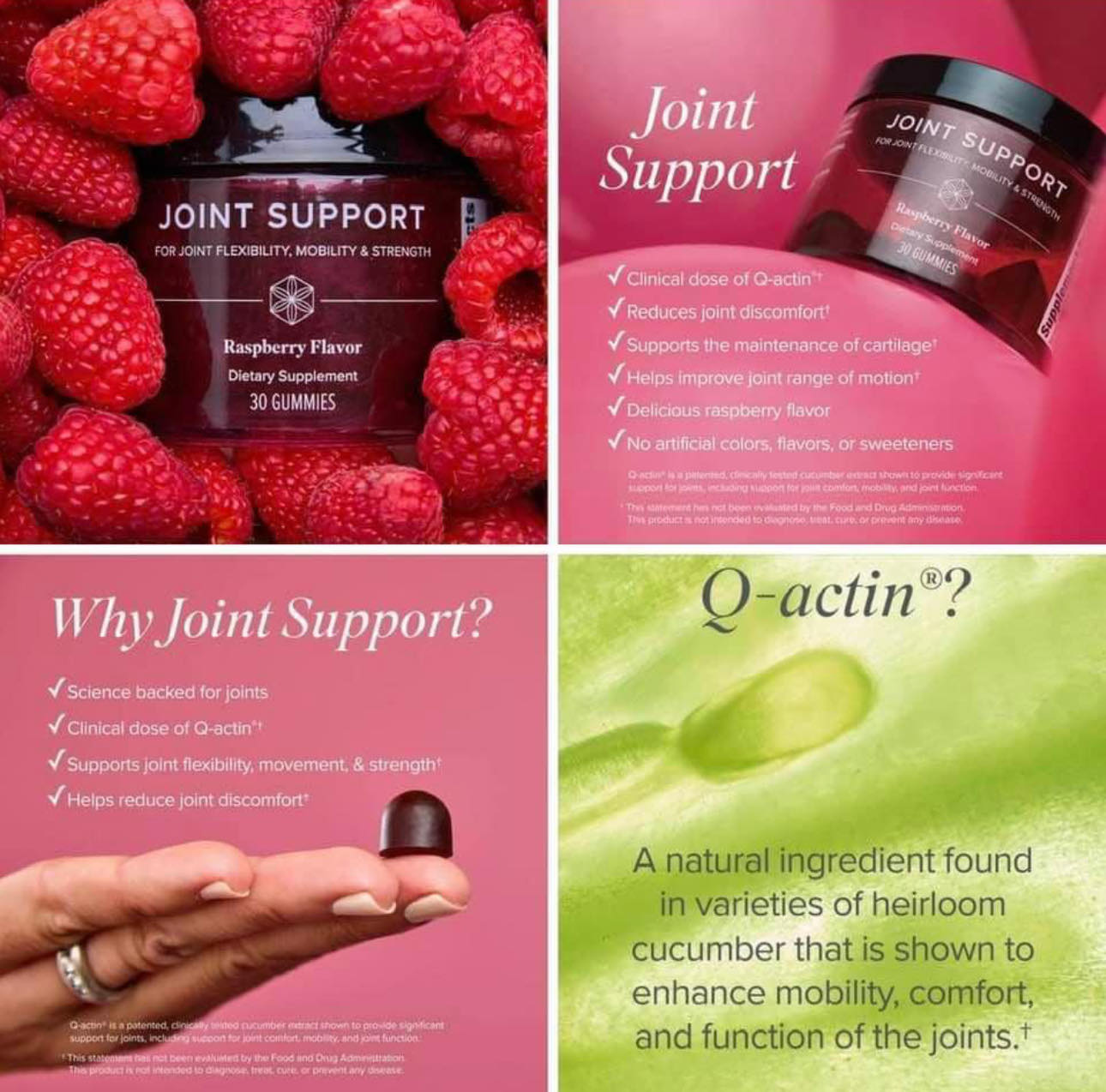 AND WHY?
PAIN RELIEF
PAIN RELIEF
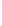 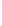 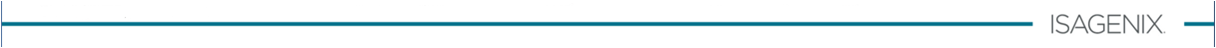 PuraPlant 21
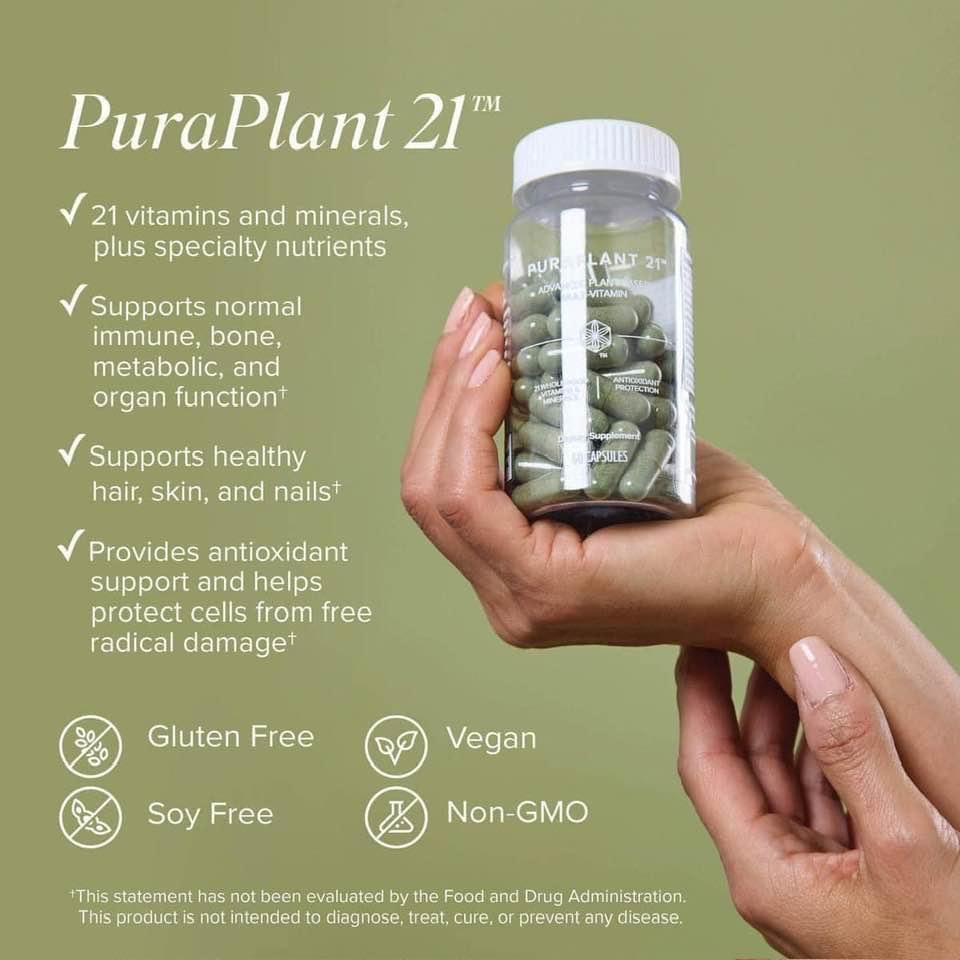 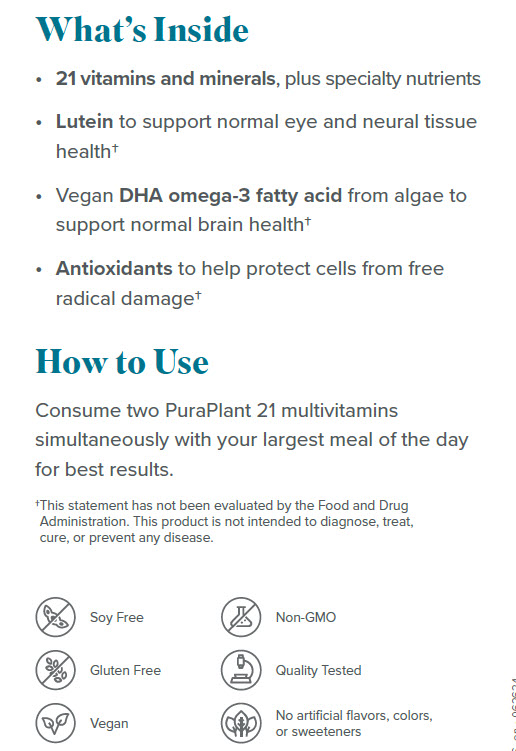 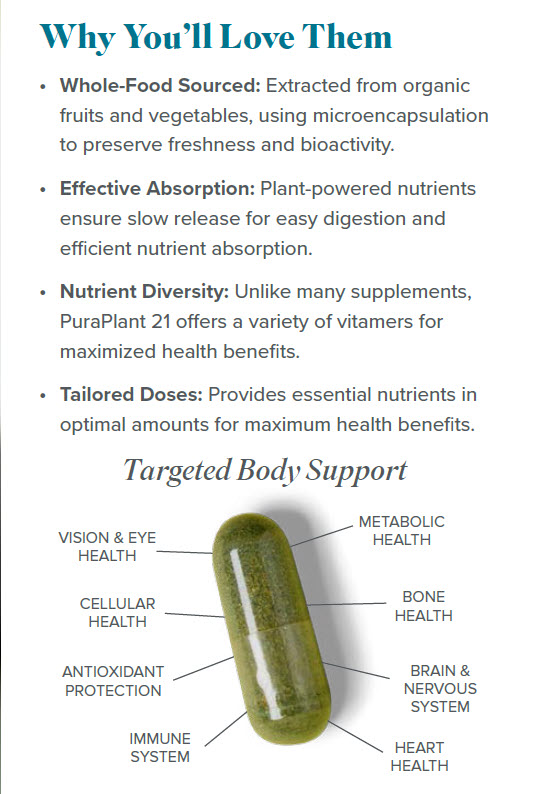 AND WHY?
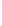 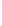 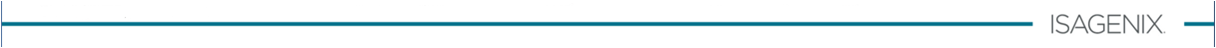 900 BV = 1 Cycle

Up to 250 Cycles/week
1 Cycle = $54
1 Cycle = $54
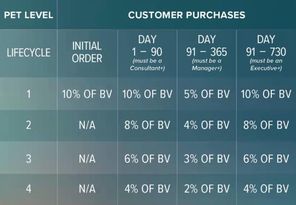 = $540
= $5,400
= $1,080
= $8,100
= $2,160
= $10,800
= $3,240
= $13,500
$29
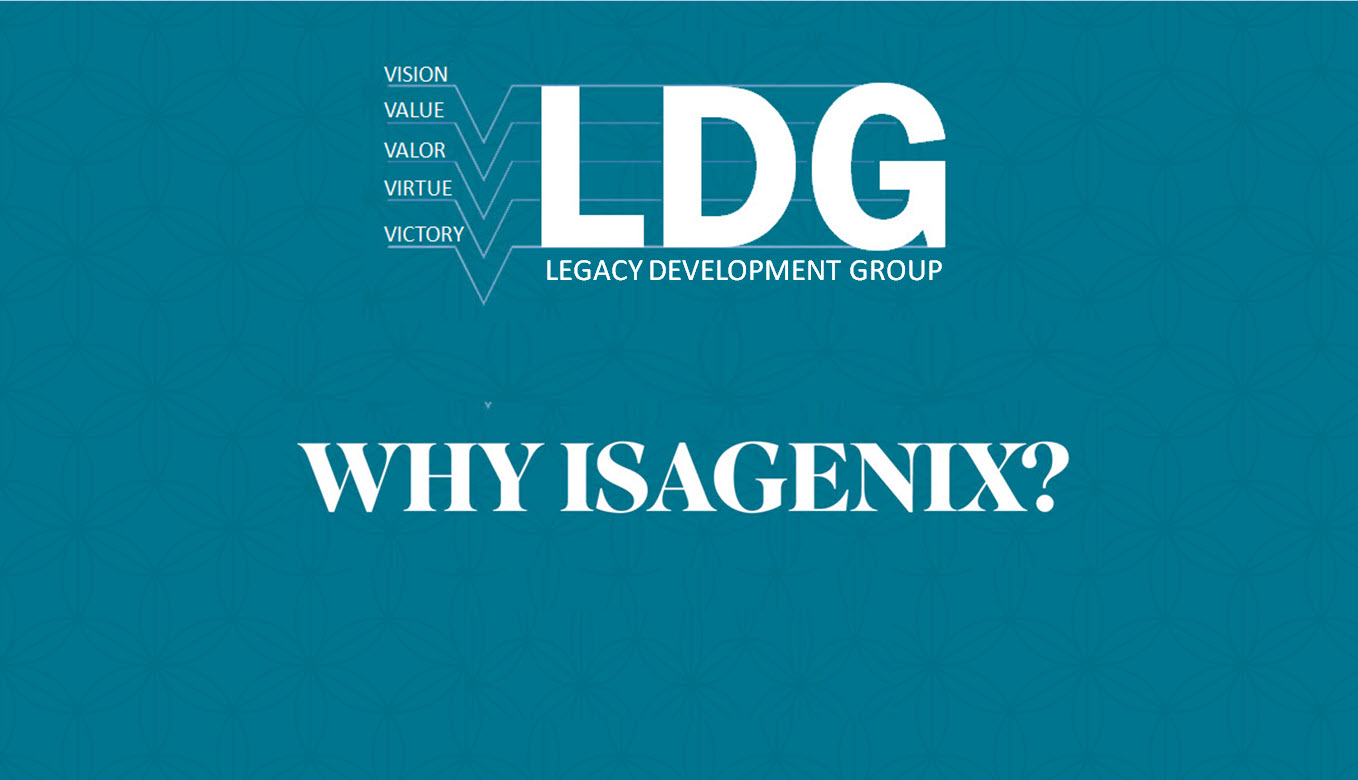 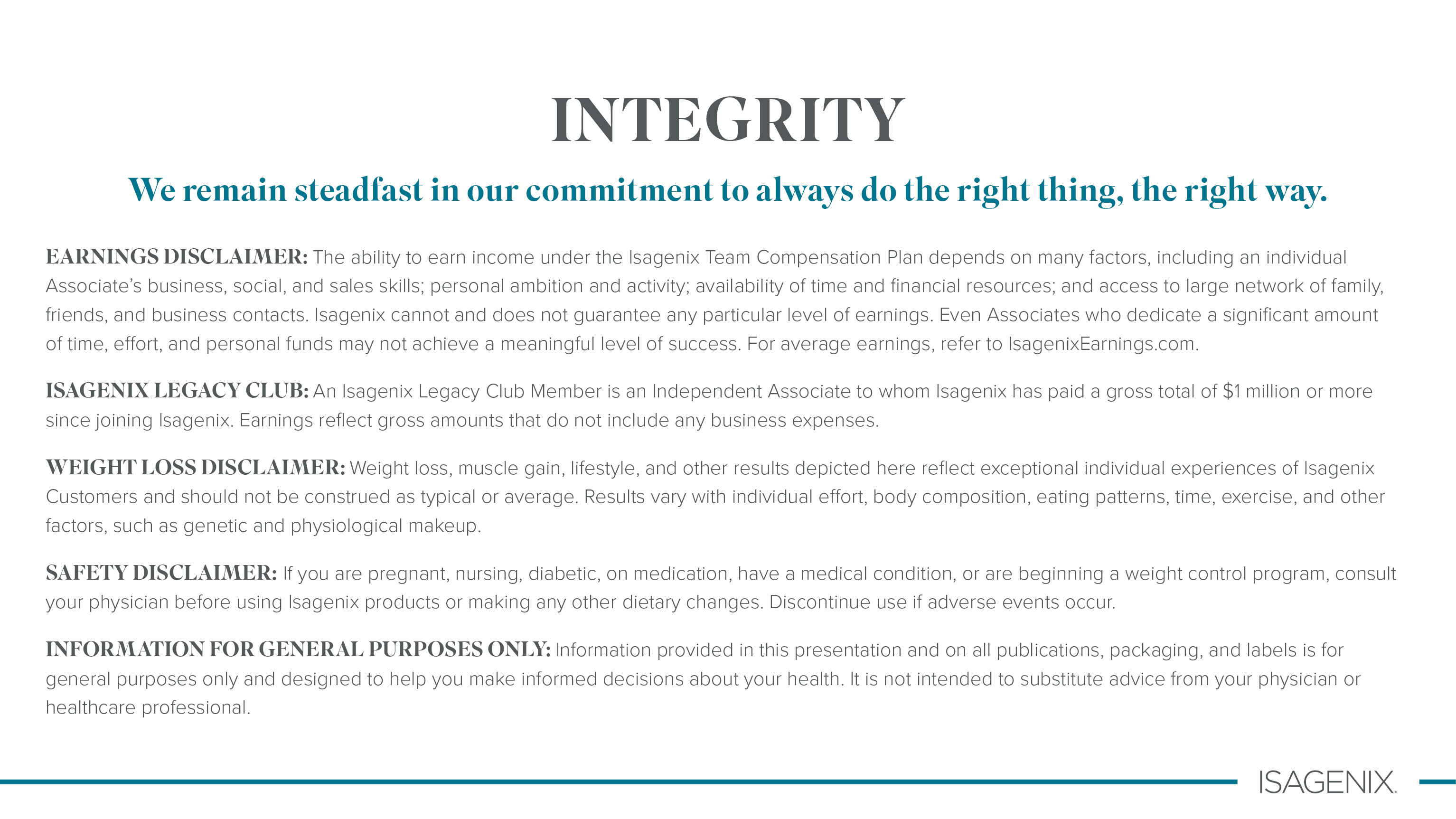 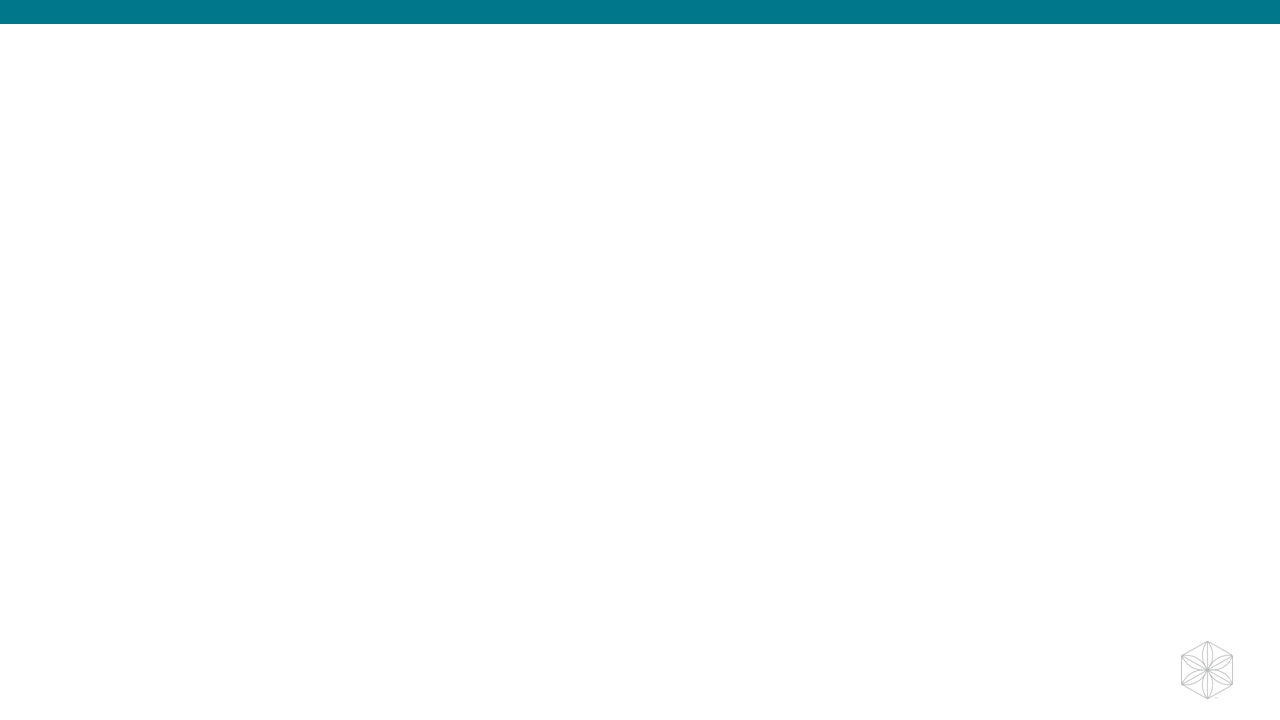 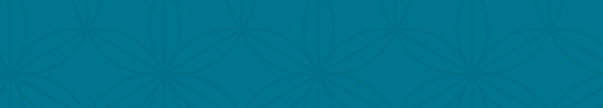 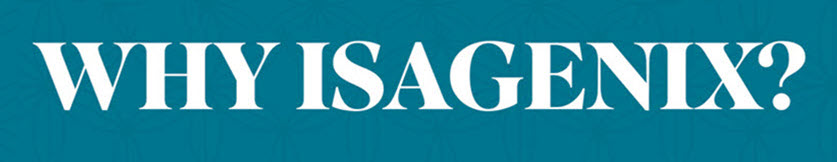 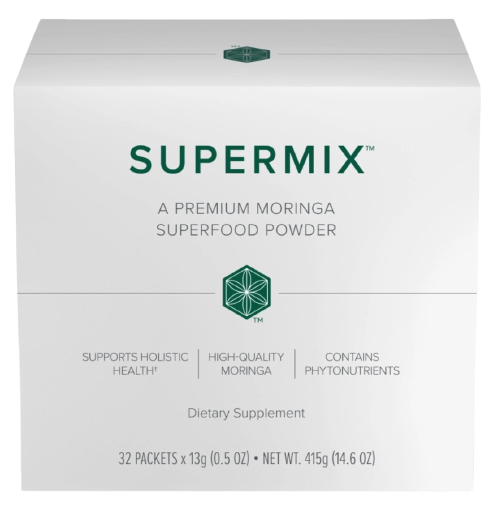 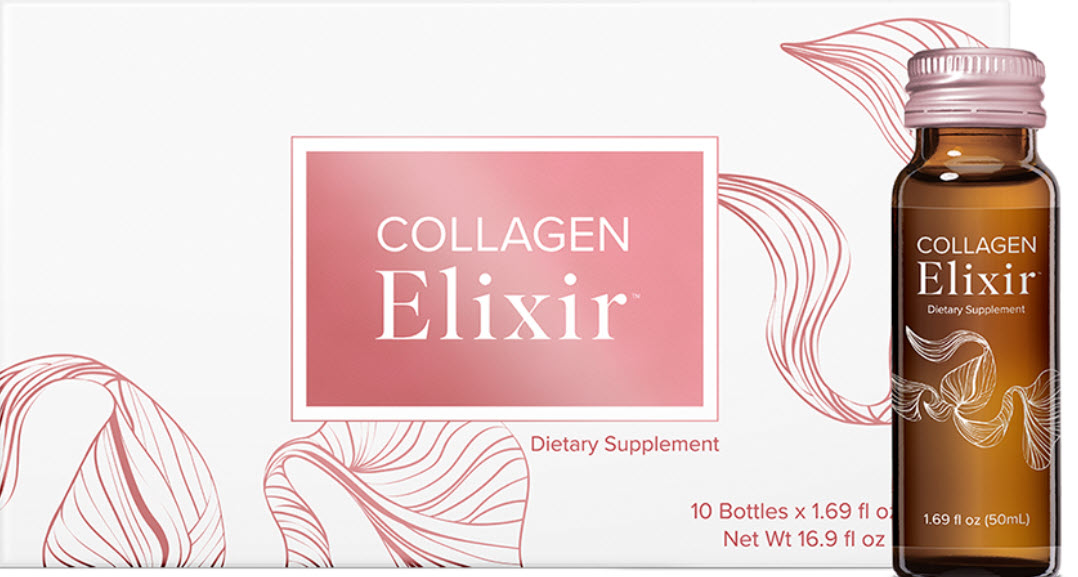 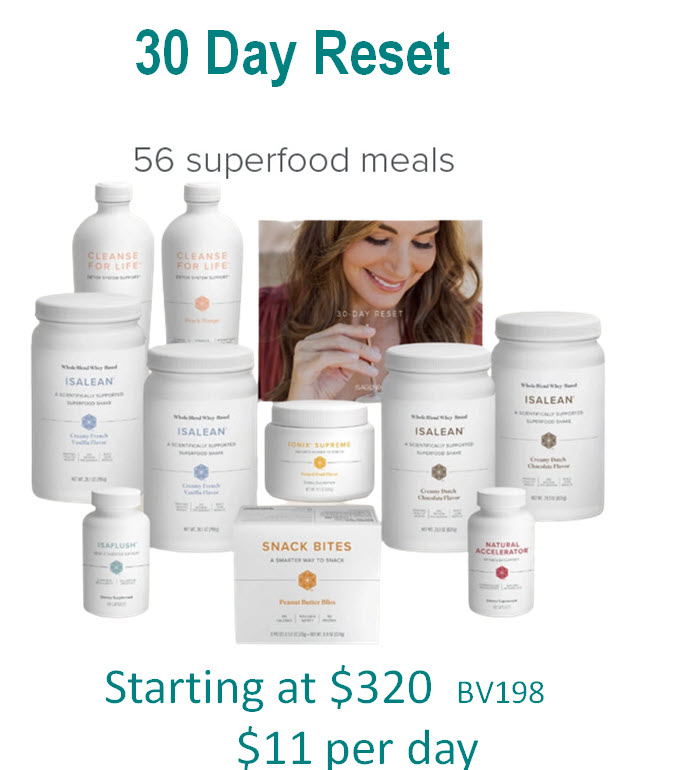 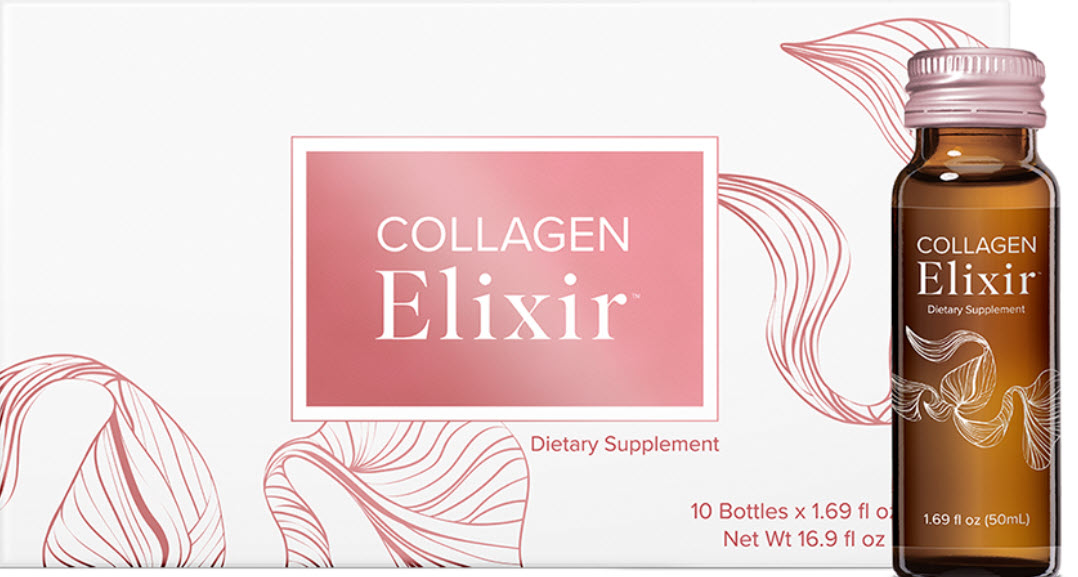 56 MEALS
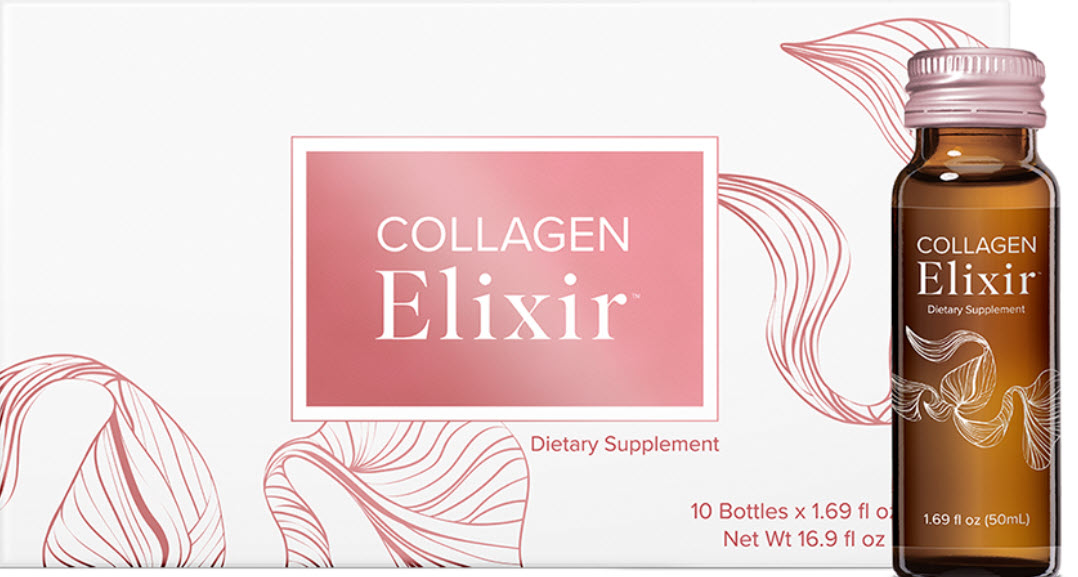 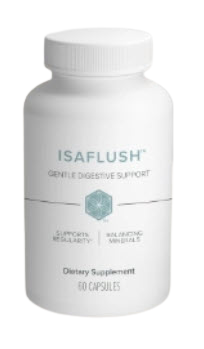 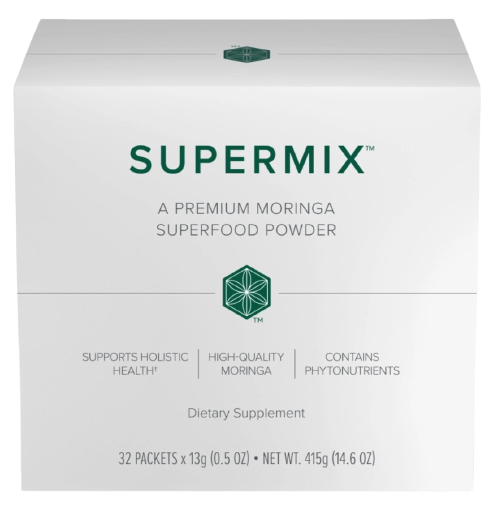 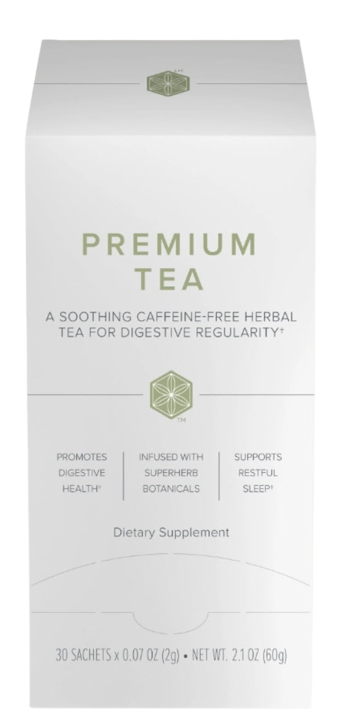 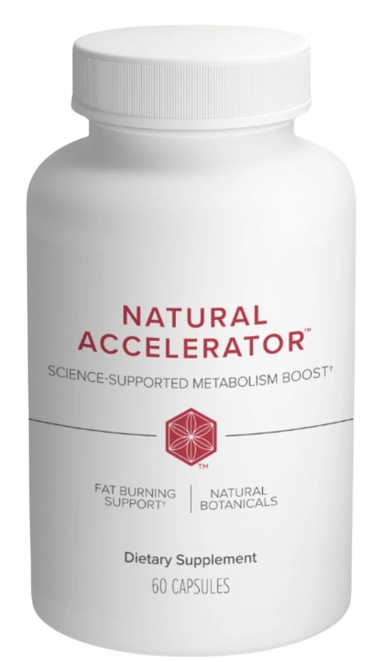 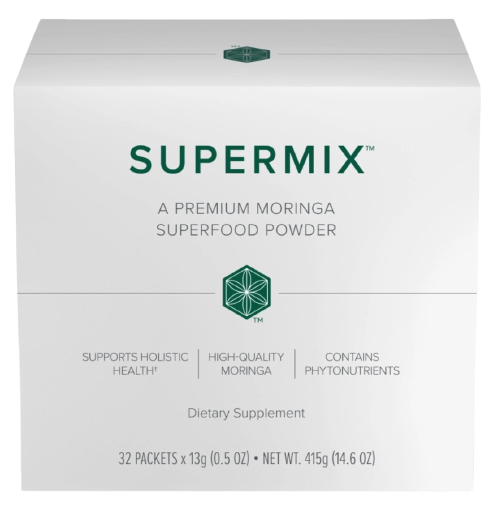 AND WHY?
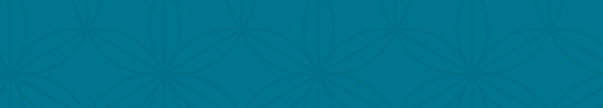 1 Supermix
1 Natural Accelerator
1 Isa Flush

Total $161.00 
+ Tax-- 100 BV
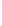 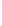 1 Supermix  
30 Bottles of Collagen
1 Supermix
1 Premium Tea

Total $158.00 
+ Tax-- 101 BV
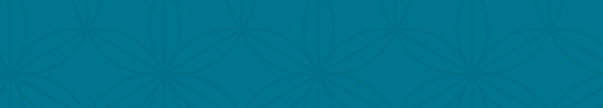 Total $253.00  
+ Tax—159 BV
All Packages are priced with a subscription.
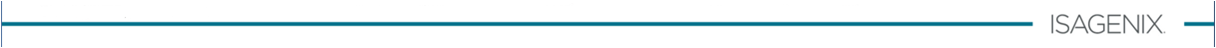 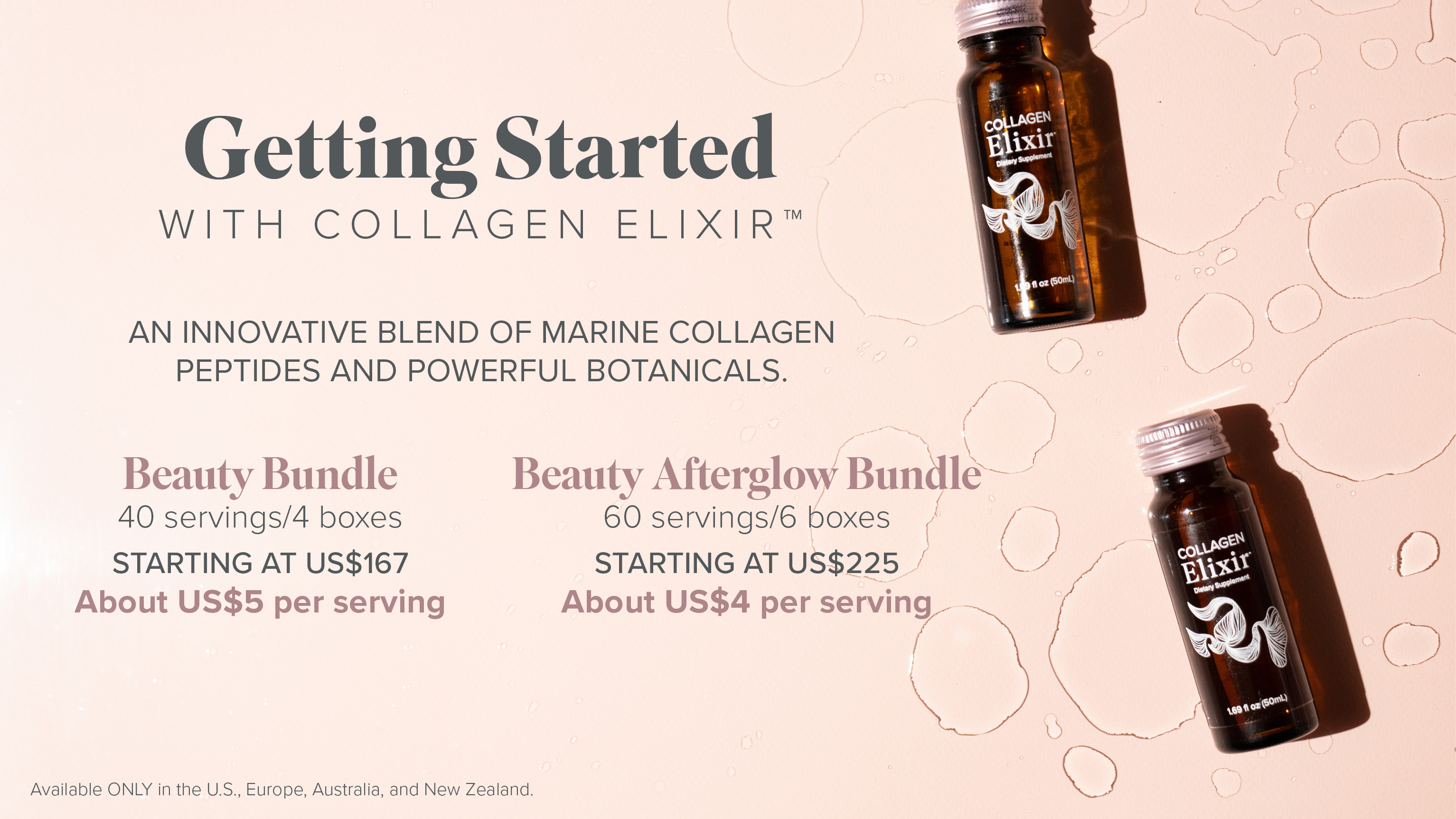 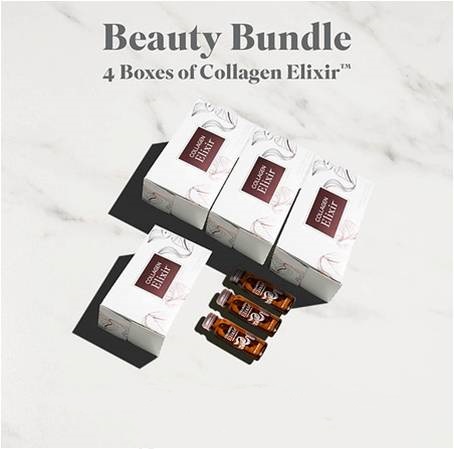 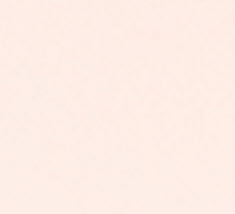 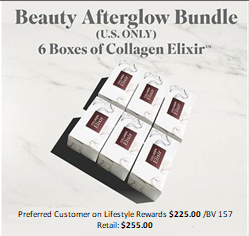 $179.00  BV 110 (with Subscription)
$240.00  BV 157 (with Subscription)
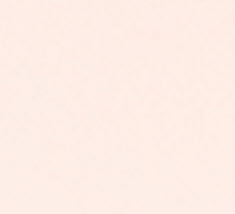 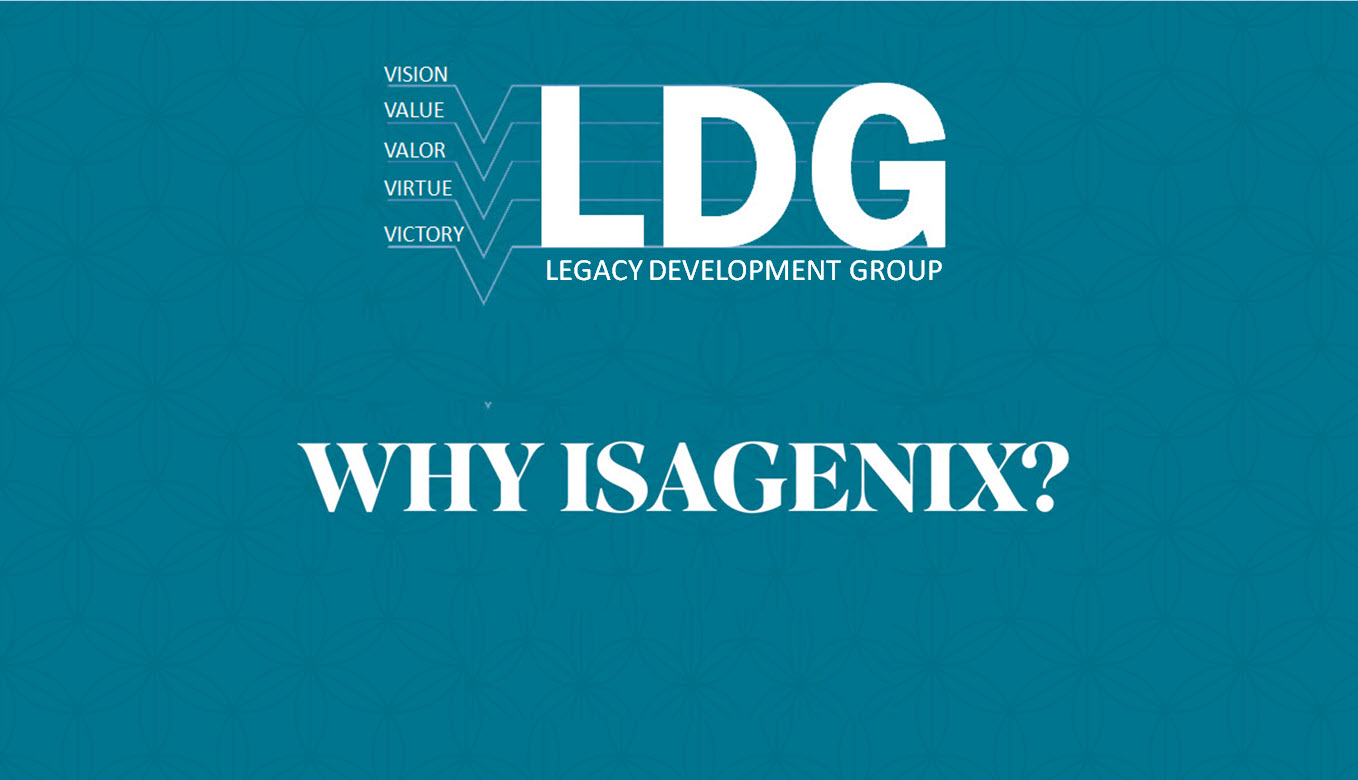 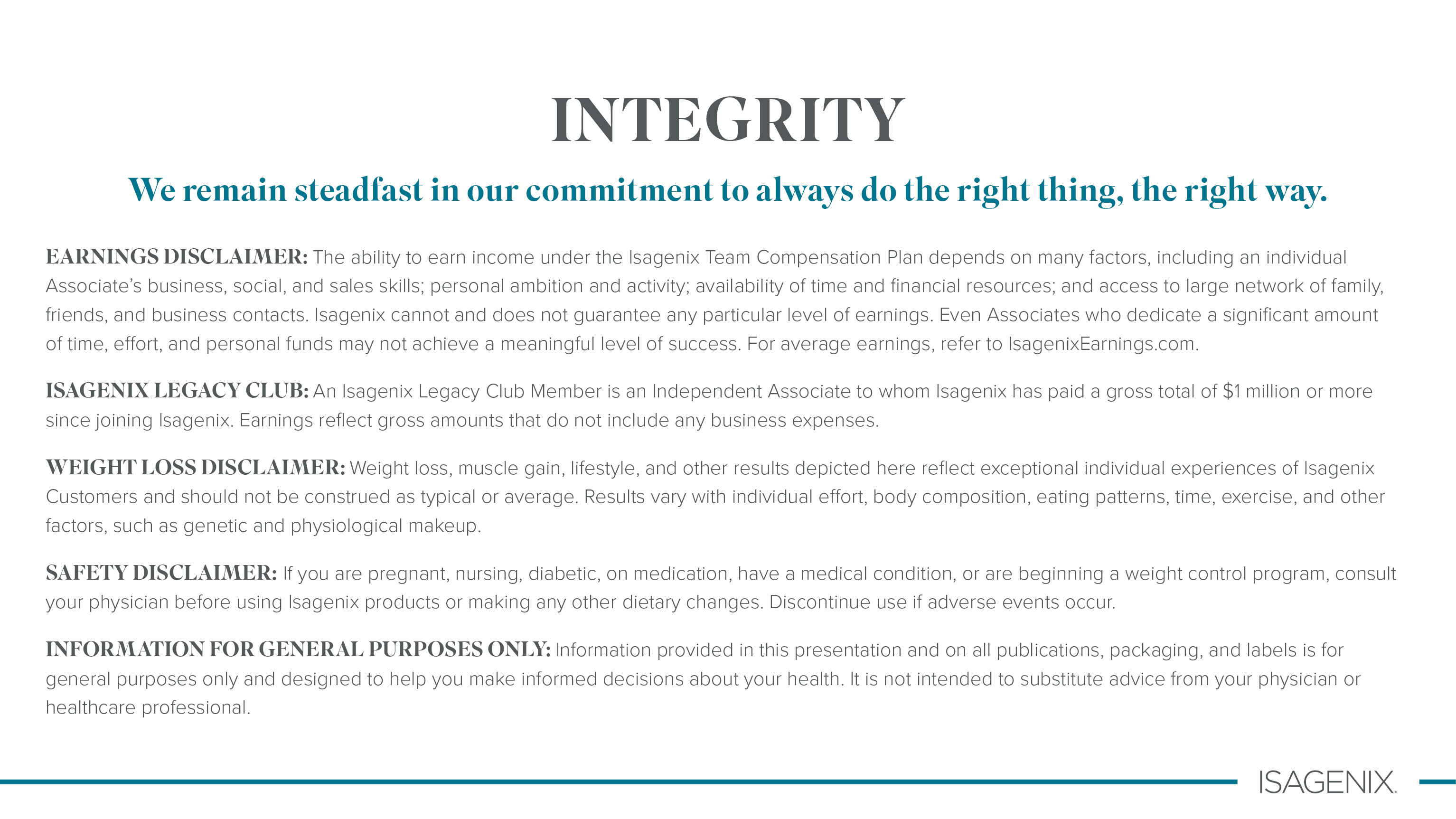 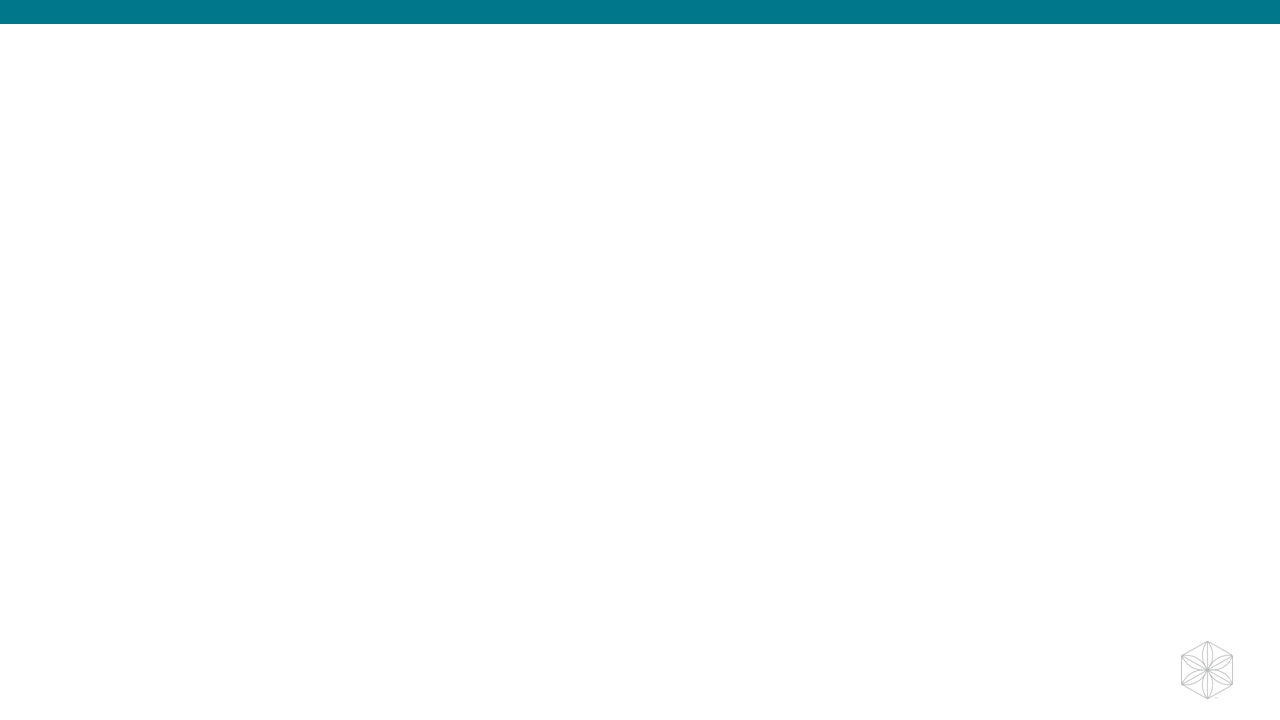 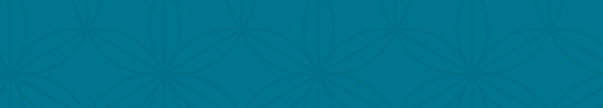 $$
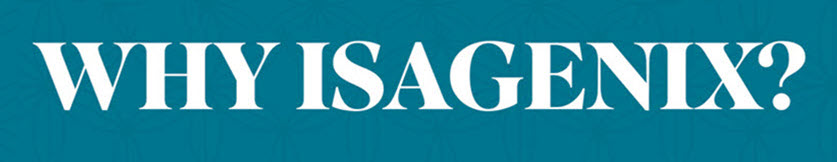 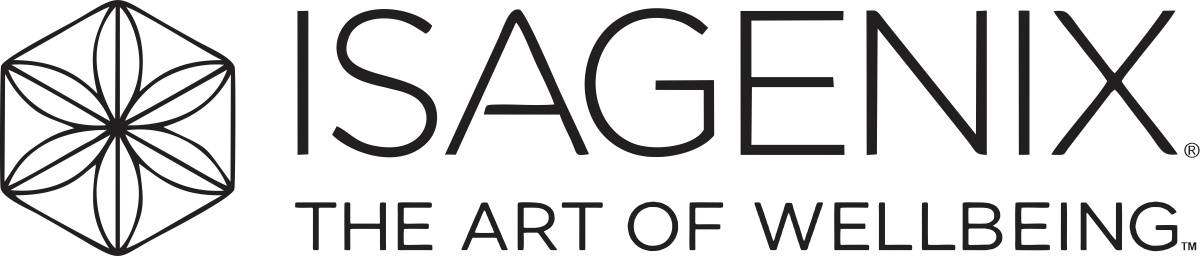 “STAGES OF GROWTH”
AND WHY?
Global Multibillion $
Legacy Wellness Corporation
Revenue - $800 Million
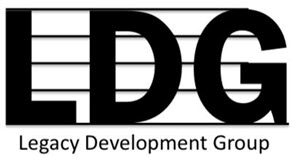 2018
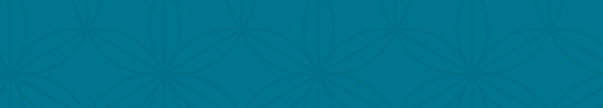 2020
2024 * NOW
STABILIZED
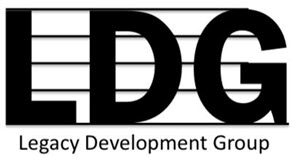 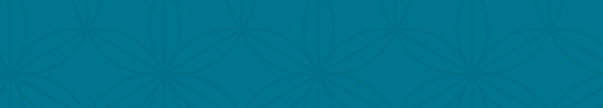 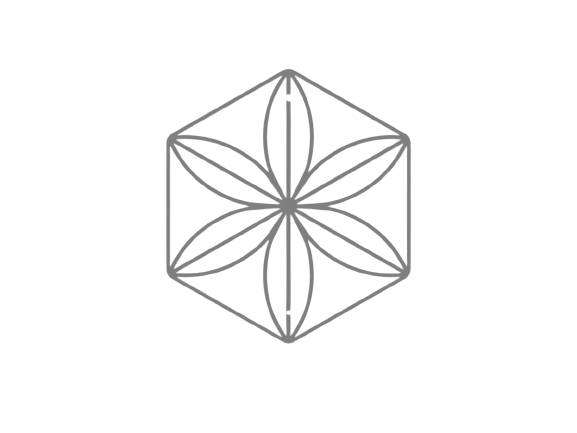 Spent Millions on Rebranding.
Product development & Strengthened
Customer & associate programs.
Hired #1 PHD Harvard Medical Dr. Plant
Hired top I.T. industry Expert
Company Founded
Acquired Zija International
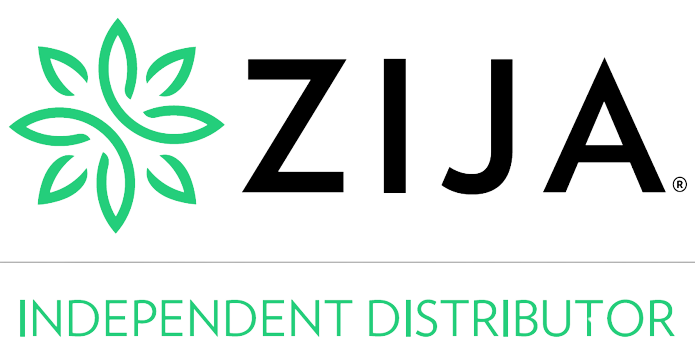 Shakes & Weight loss
2002
Pioneered Intermittent Fasting
& Cleansing
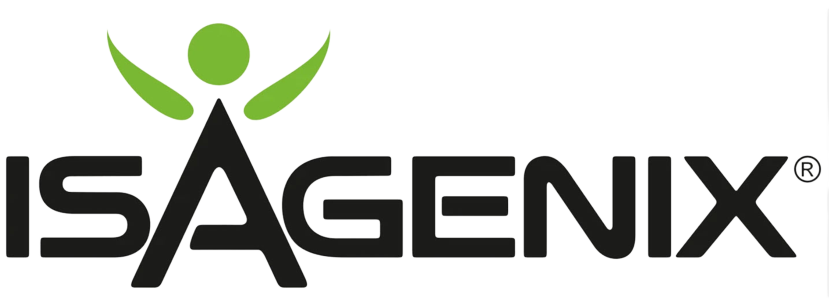 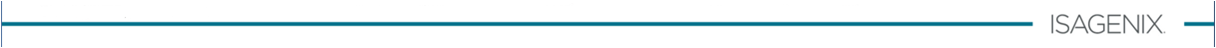 FOUNDERS
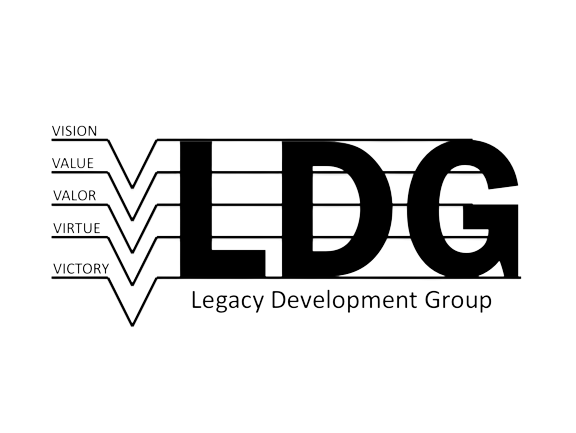 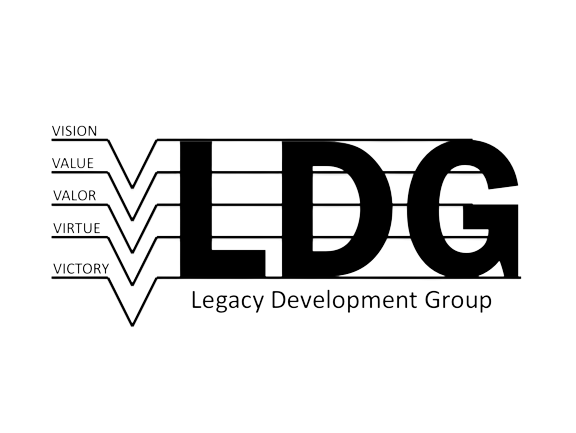 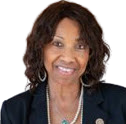 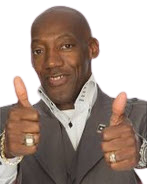 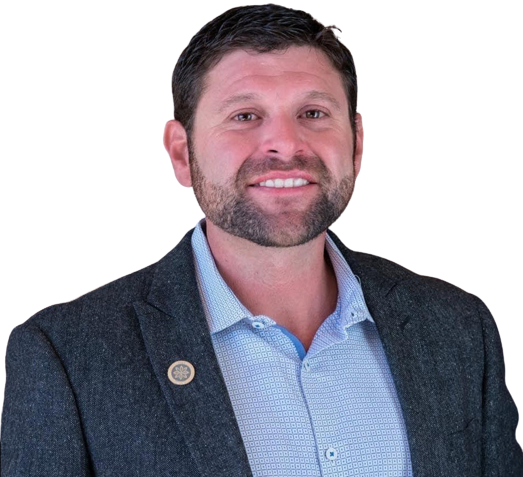 Tommy Chapa
Dr. Jerry Brown
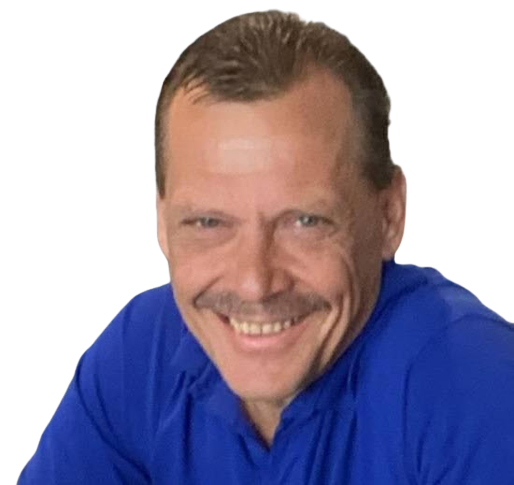 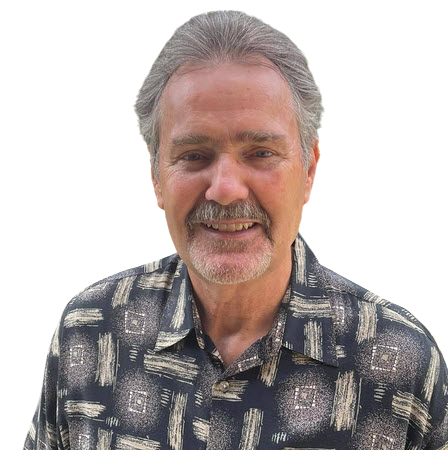 Ruth Claybrooks
Tom Waggoner
Rich Miller
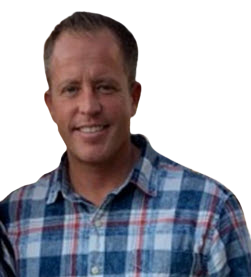 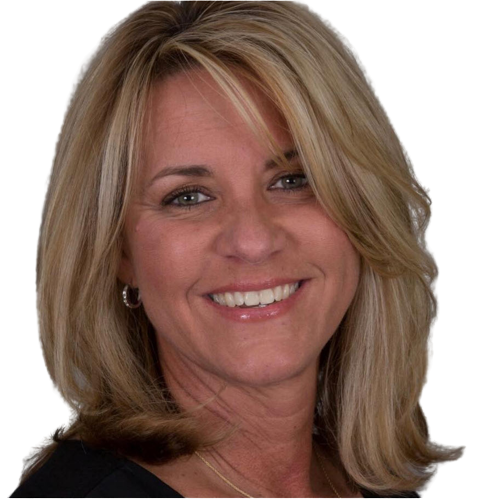 THE LEGACY DEVELOPMENT GROUP

We are a collective of top earning individuals
in the direct selling industry, some of which have been together for 30 years.
Founding members have all earned millions, some tens of millions of dollars
and have helped people all over the world with building residual income. It 
is important to note that none of these people have ever quit a direct 
selling company ever! They have now found themselves in a unique position. United as 
one group to build at their final company, Isagenix International. They are going to help people 
all over the world build and secure substantial walk away incomes for their family and leave 
a LEGACY.
JoAnne McMahon
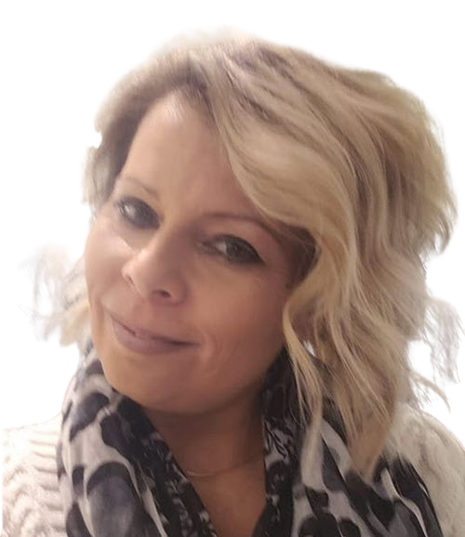 Mike Chorost
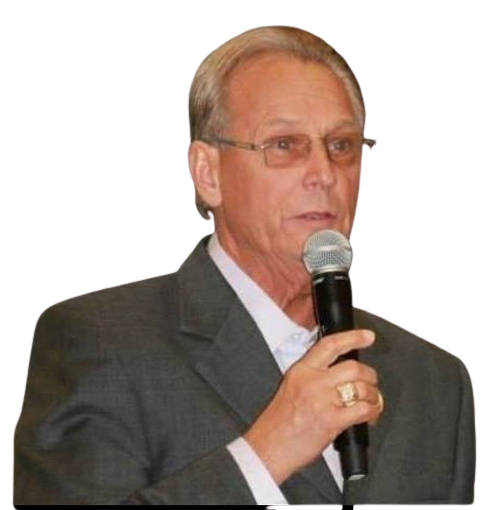 Carrie Kimball Chorost
Bob DeCant
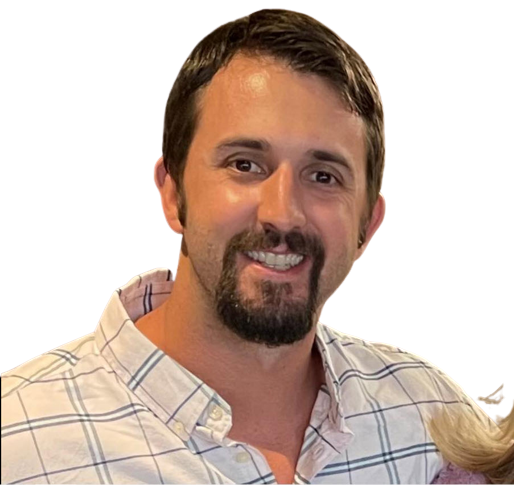 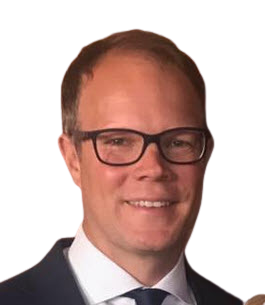 Landon Weaver
Joel McNinch
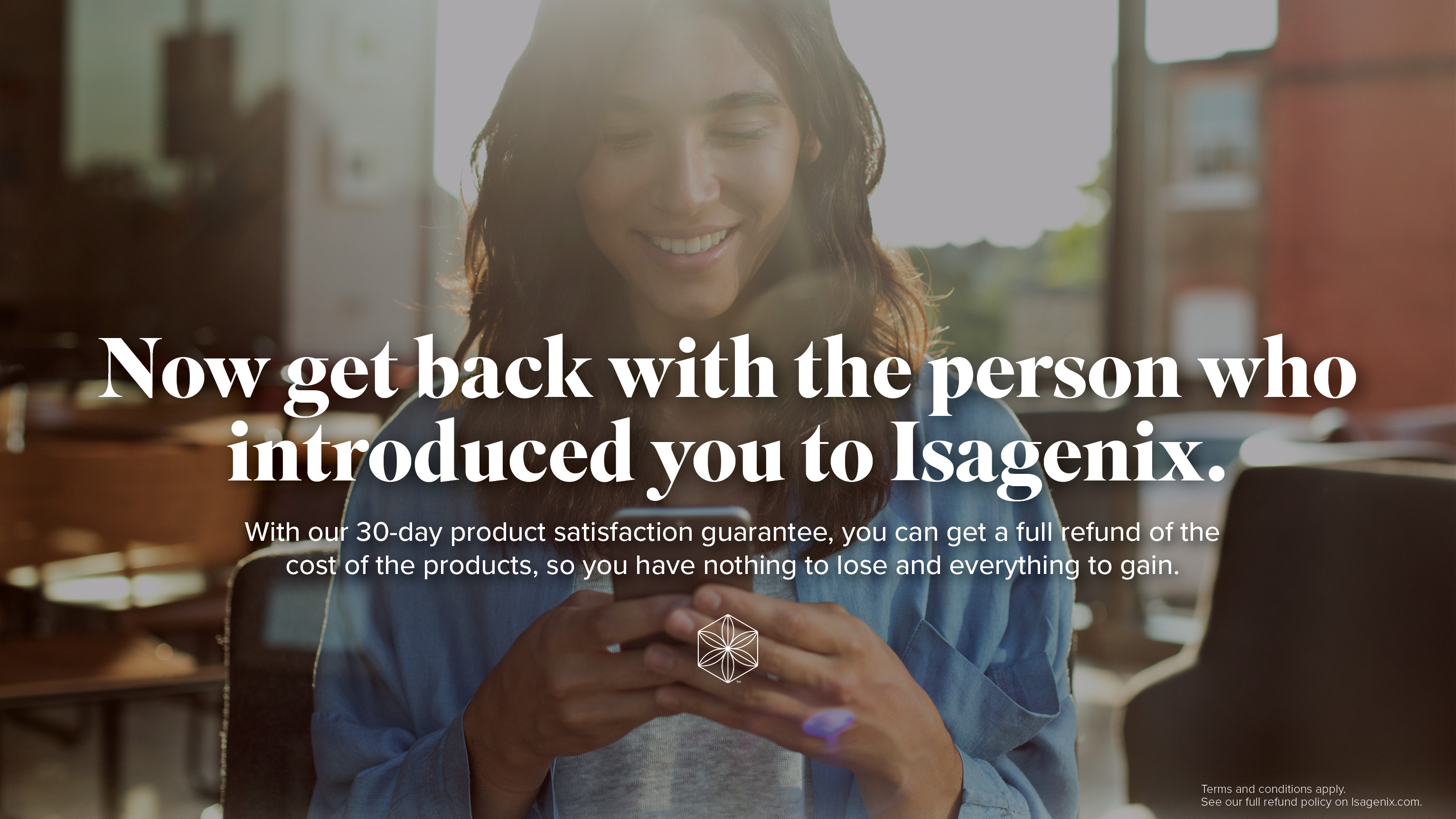 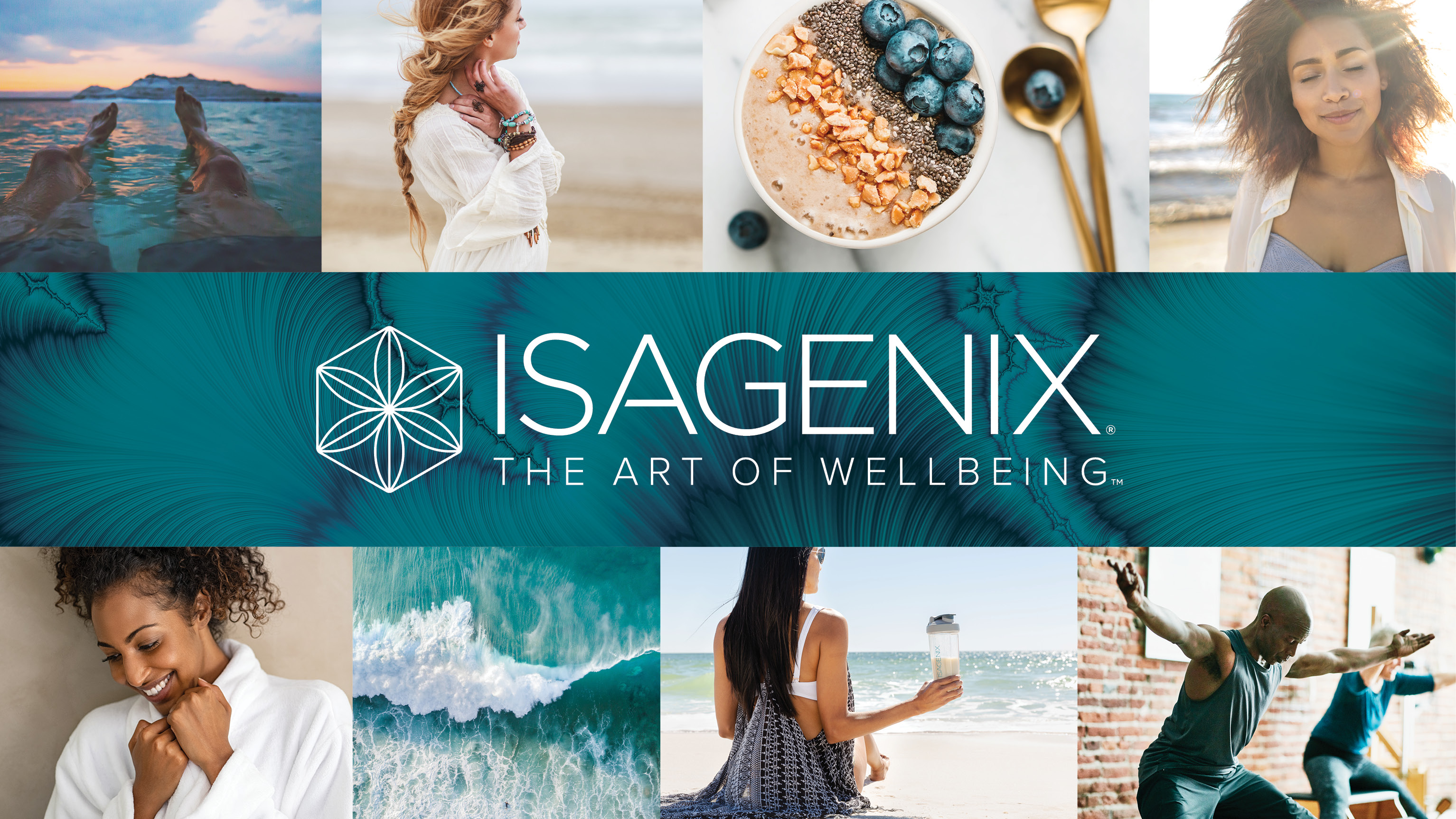 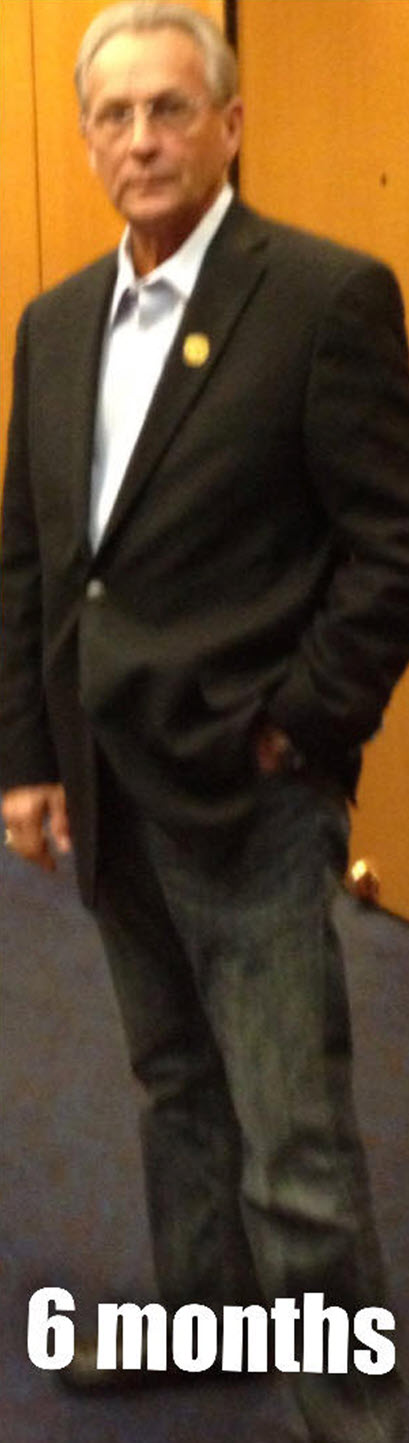 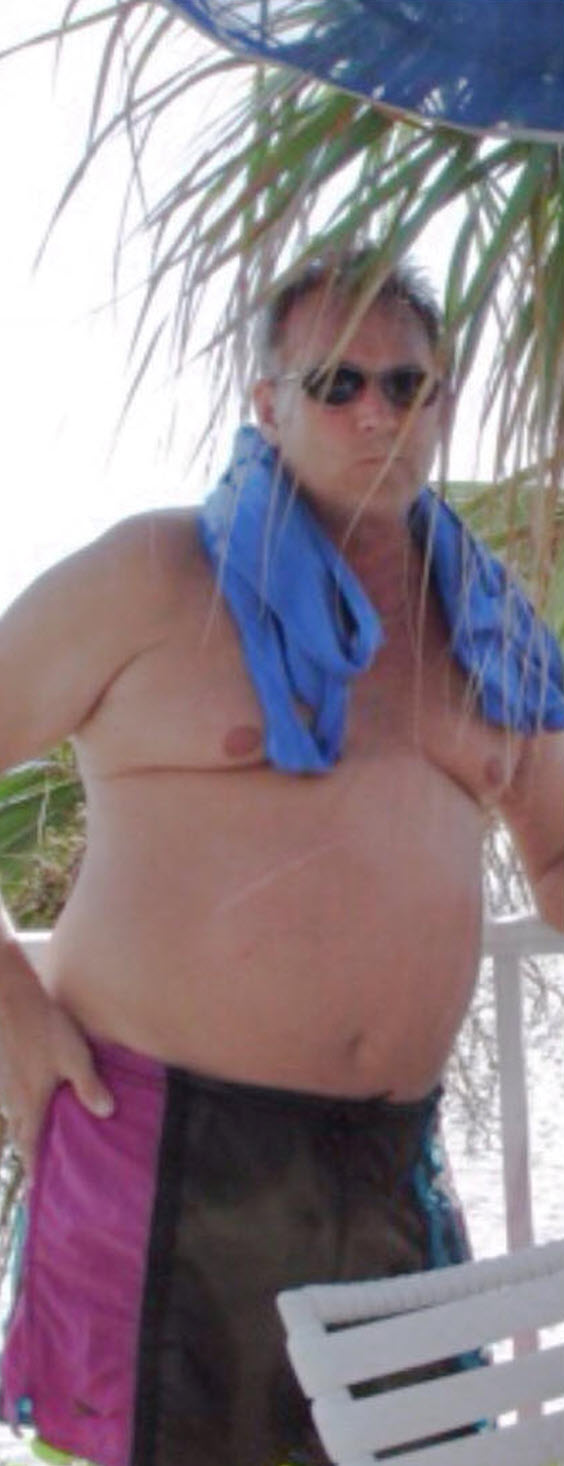 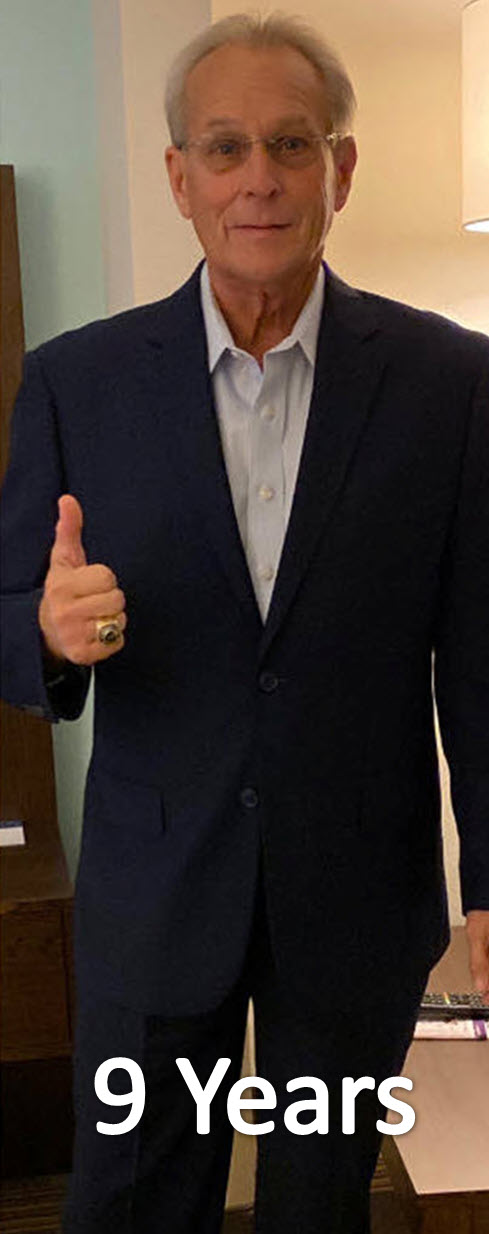 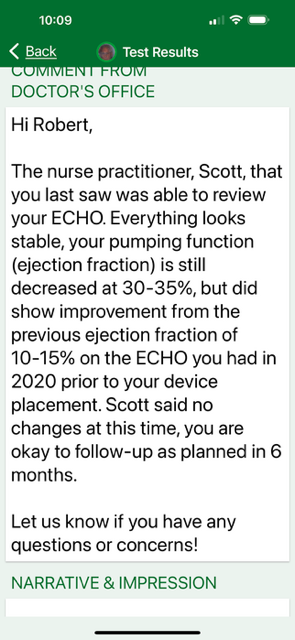 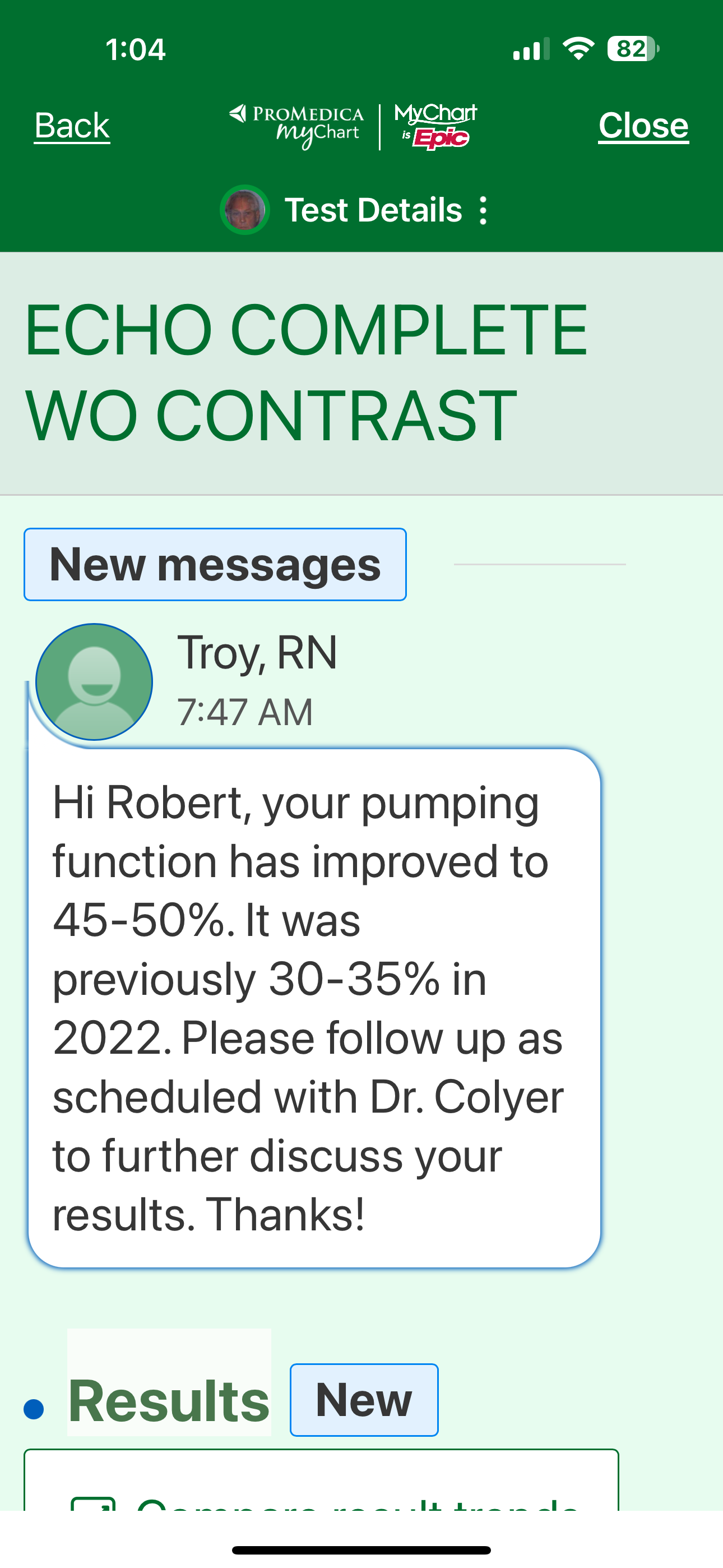 Date 05/05/2022
Date 12/14/2024
6 Months
6 Months
11 Years
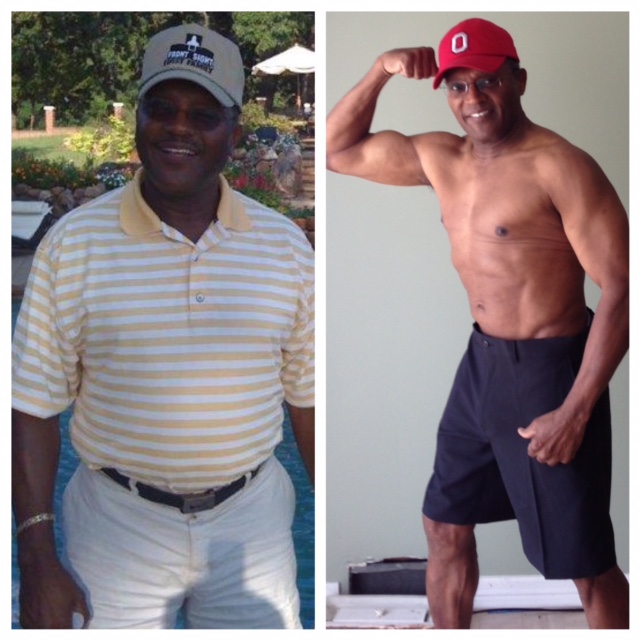 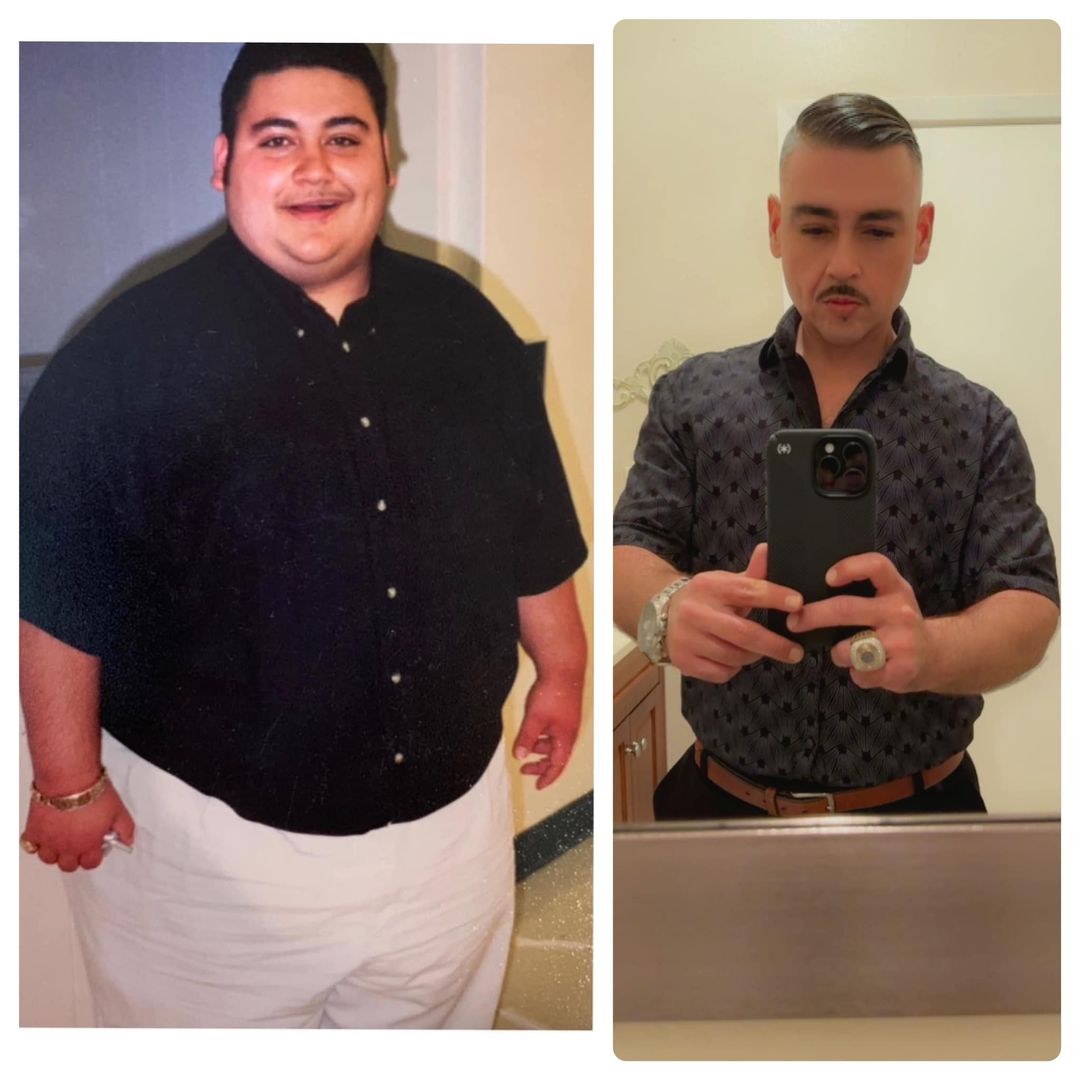 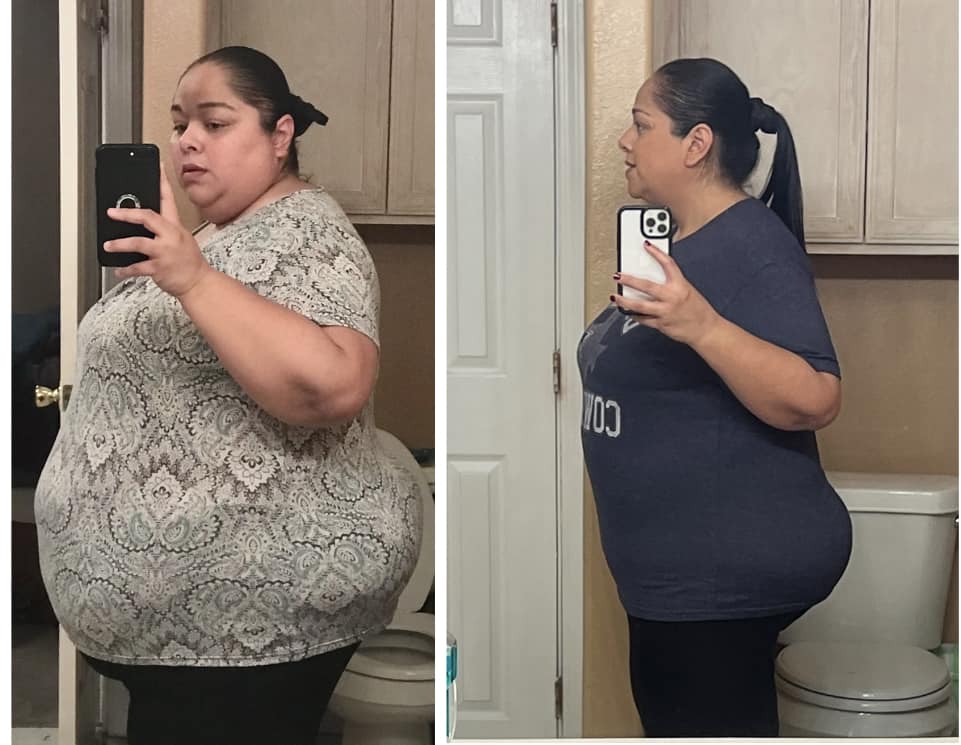 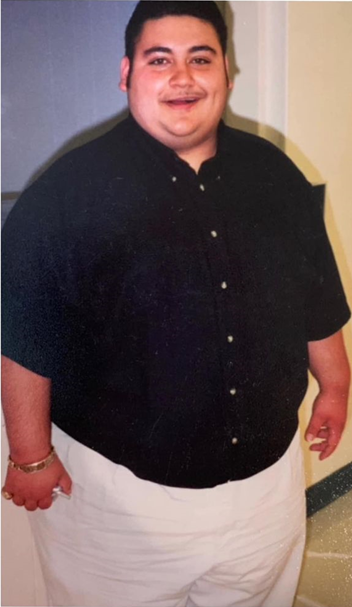 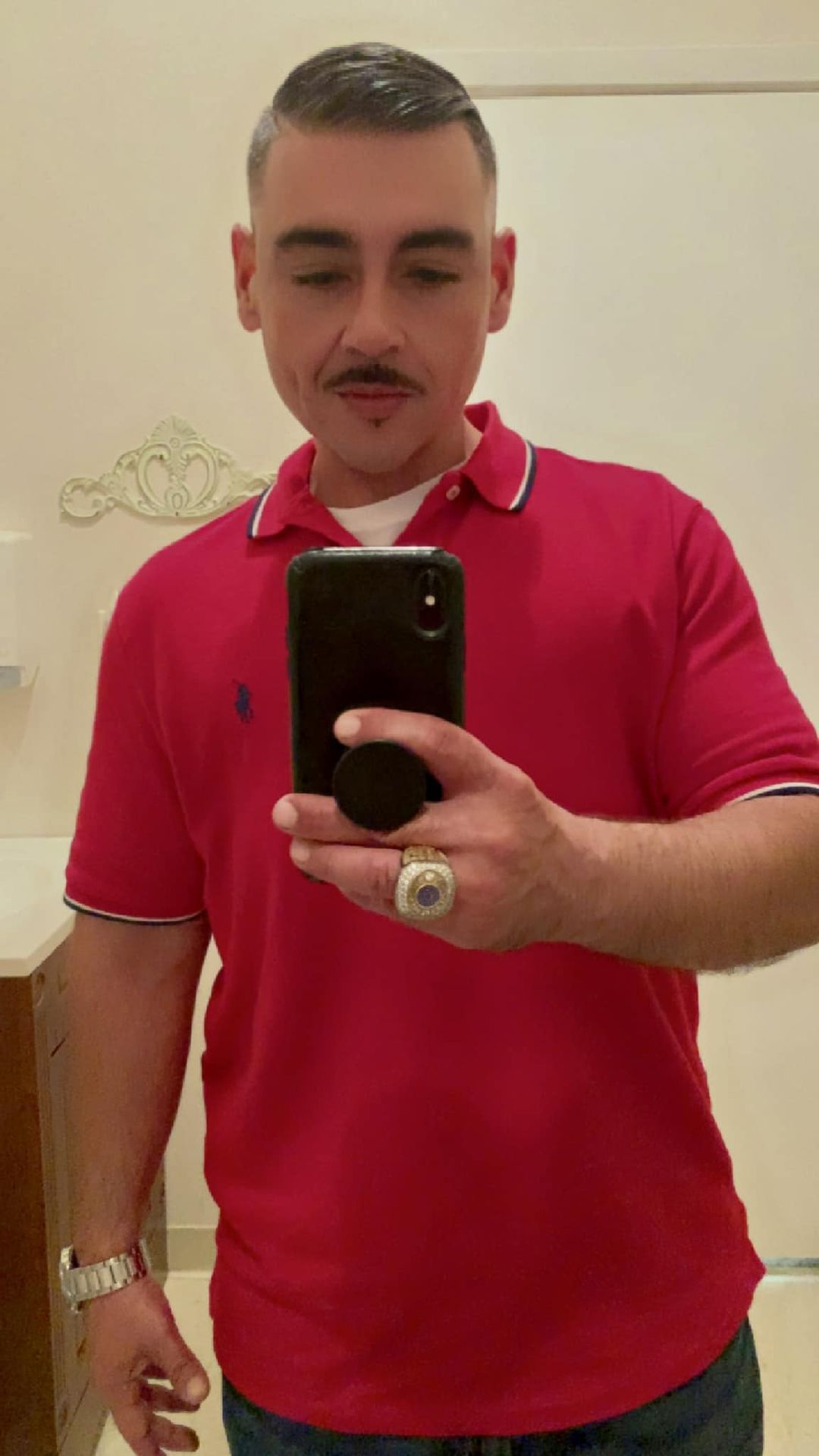